Beleggersadvies
Uw docent
B.BUSSCHAERT bestuurder Mexem be
Onze adviezen zijn geen aan/verkoop opdrachten voor persoonlijke vermogensbeheer
Maar louter informatie  berichten
Fondsen overzicht
Obligaties overzicht
Aandelen overzicht
Met de hulp van VECTOR VEST UNIVERSITY TRAINING
UITGEVER  MANON BUSSCHAERT PIERSLN 113 KNOKKE-HEIST
12/20/2023
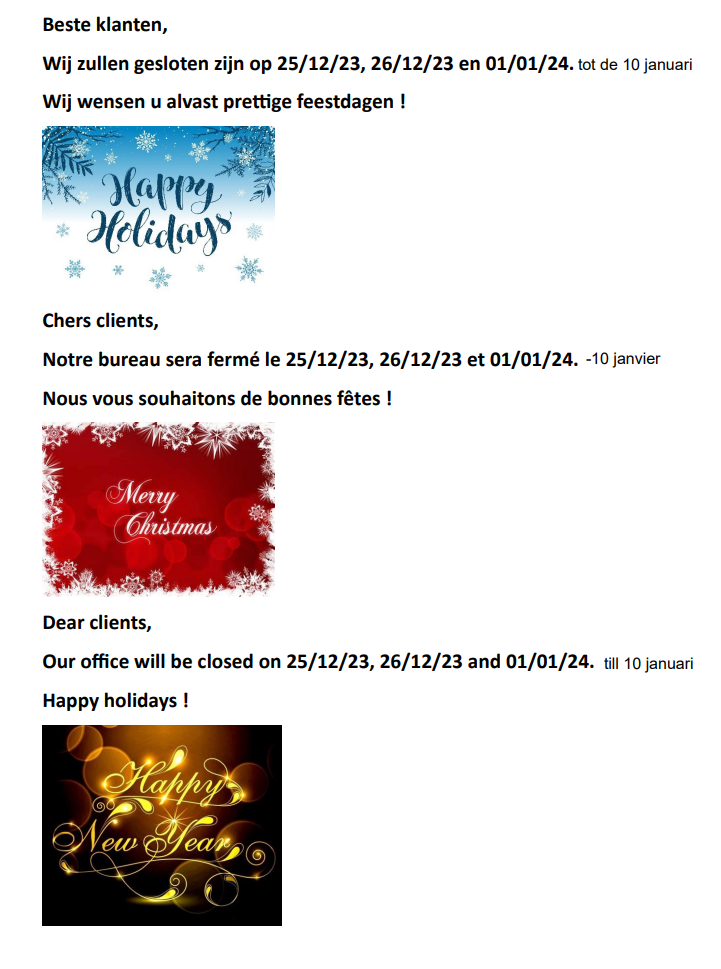 12/20/2023
2
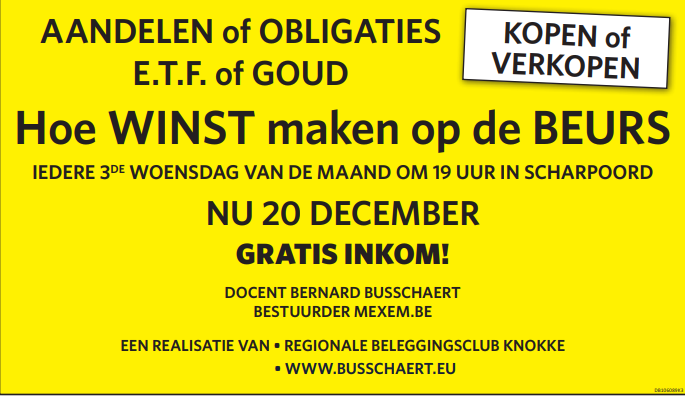 12/20/2023
3
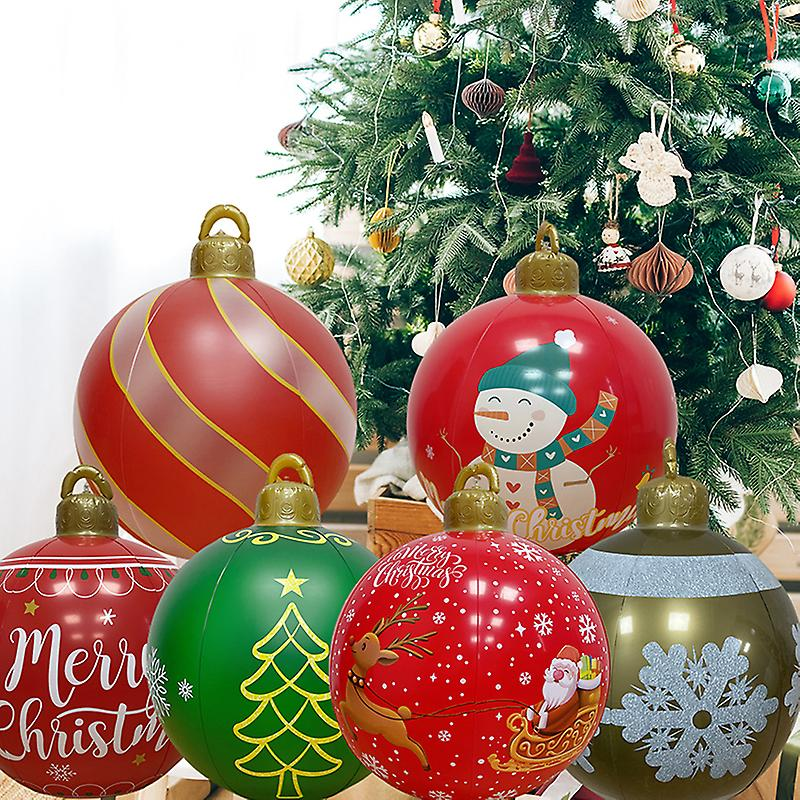 Vanwege 
Manon en Bernard Busschaert
&
Busschaert&co 
&
 GOLDBUGS
&
Mexem belgium
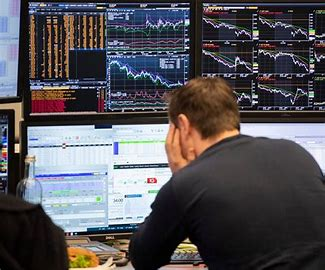 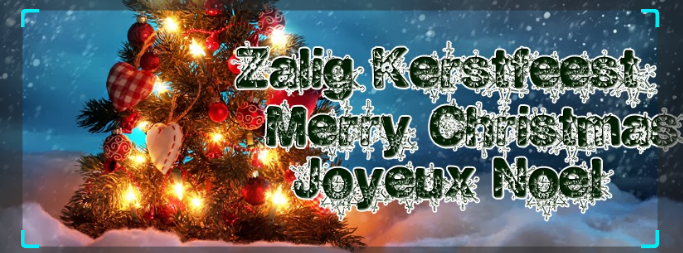 12/20/2023
4
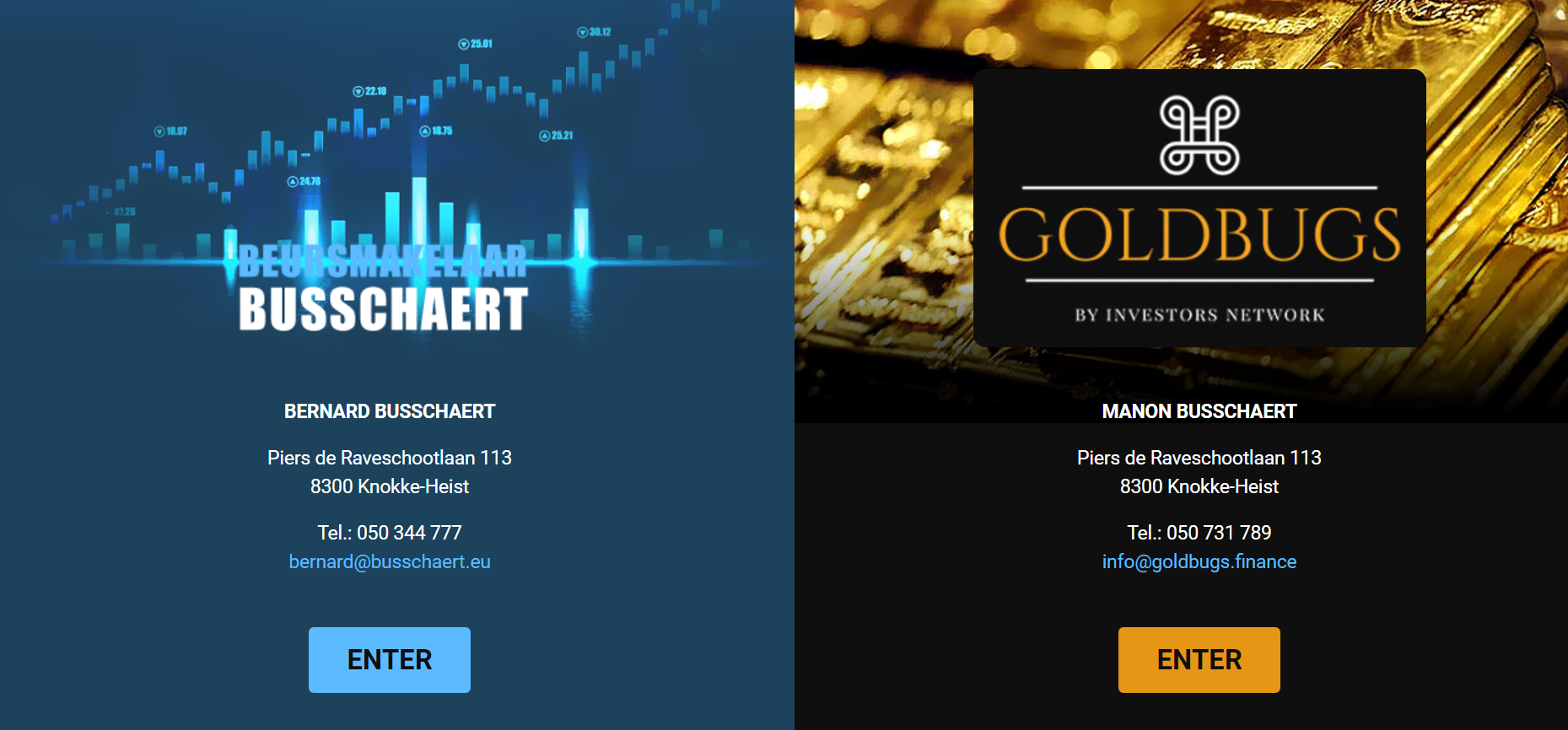 PRIVATE PORTFOLIO MASTERS
UW GOUDBANK
12/20/2023
5
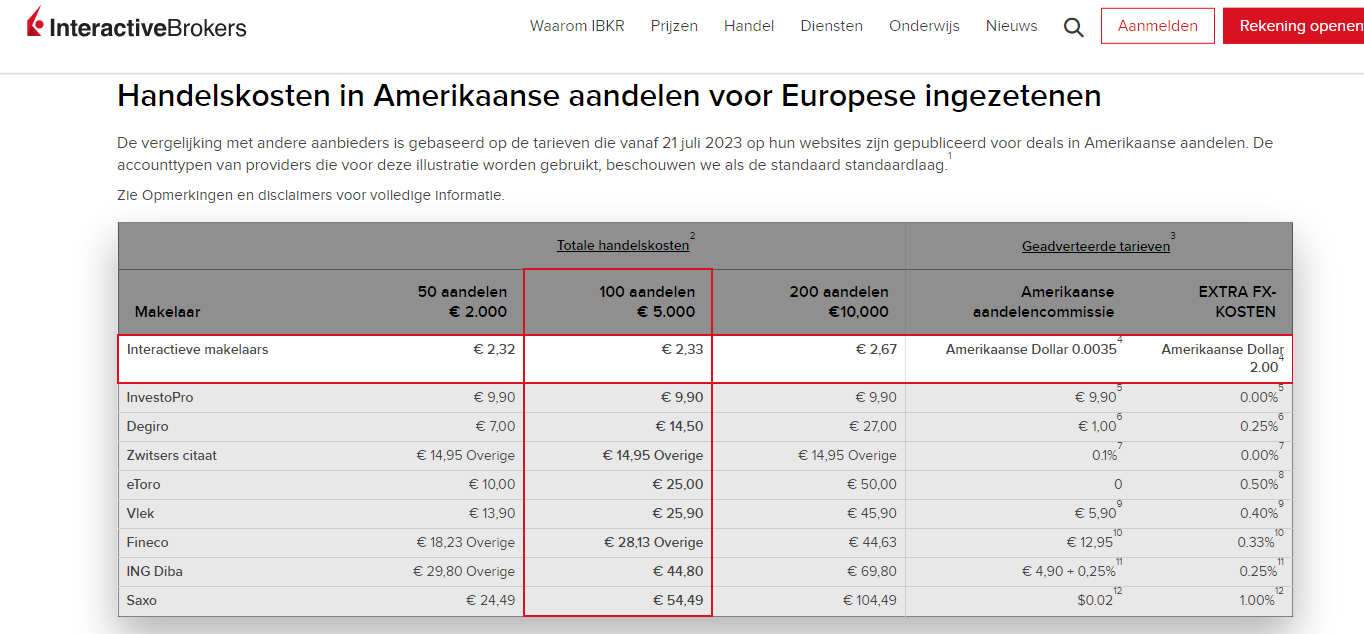 Wij blijven de goedkoopste broker
12/20/2023
6
Mexem=https://advisor.mexem.com/login
Of op kantoor,,,,most easy iedere week openen nieuwe klanten rekeningen!!
12/20/2023
7
Technische en fundamentele analyse van onze economie ;financiële wereld en
aandelen beurzen
5
12/20/2023
8
20/02/16
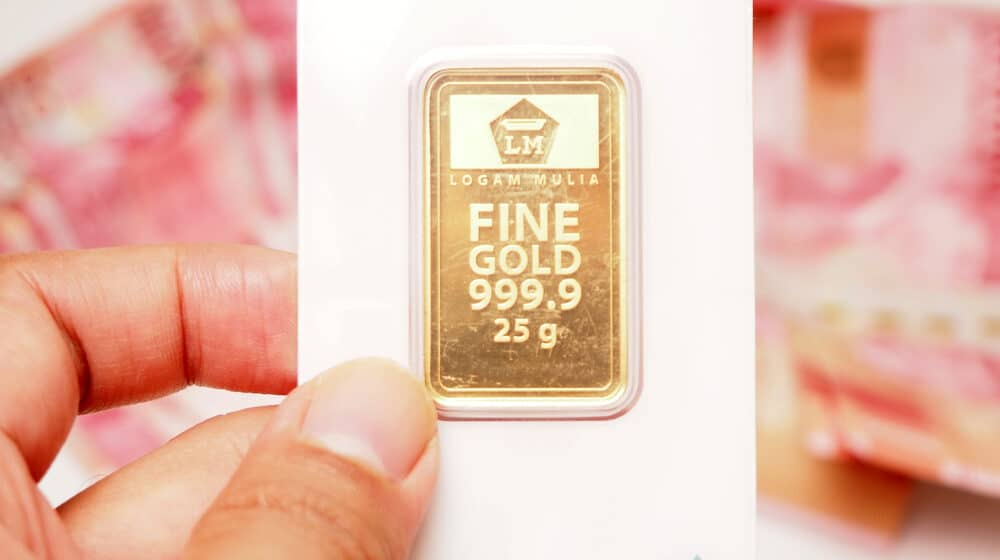 Mooiste eindejaarscado  2024
12/20/2023
9
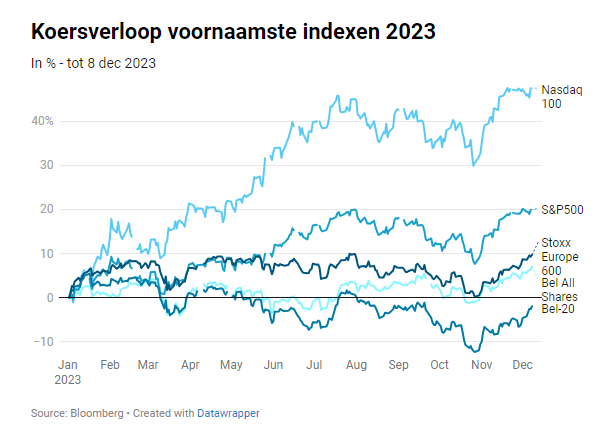 Groot verschil op welke markt je werkt
12/20/2023
10
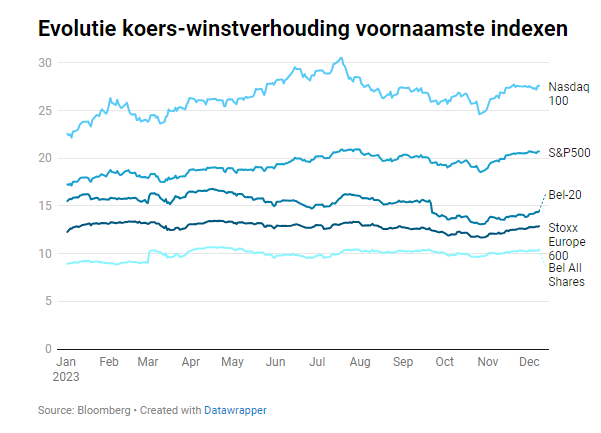 12/20/2023
11
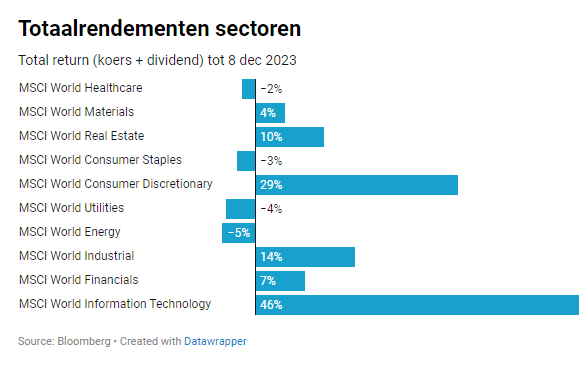 12/20/2023
12
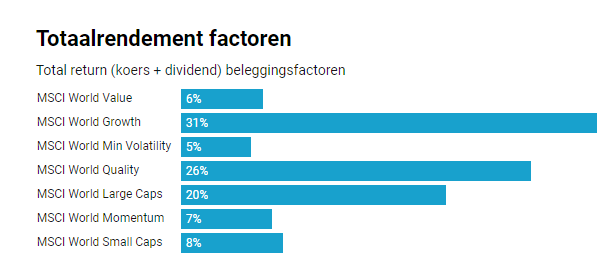 12/20/2023
13
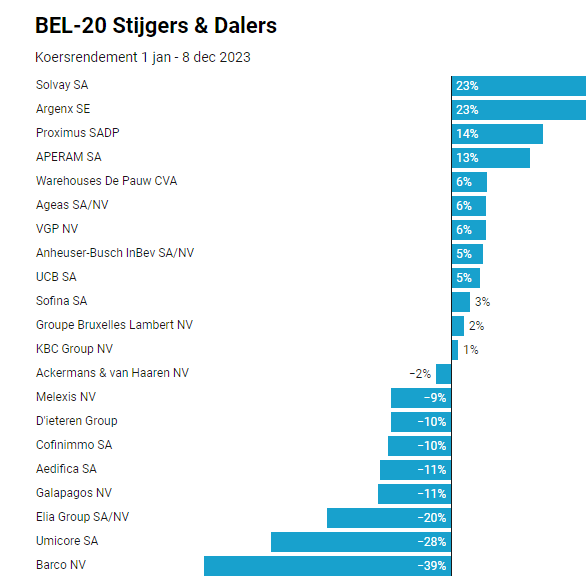 12/20/2023
14
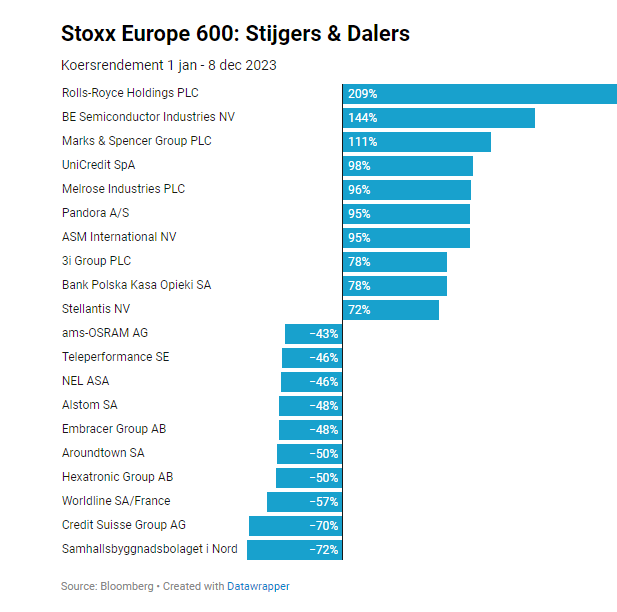 12/20/2023
15
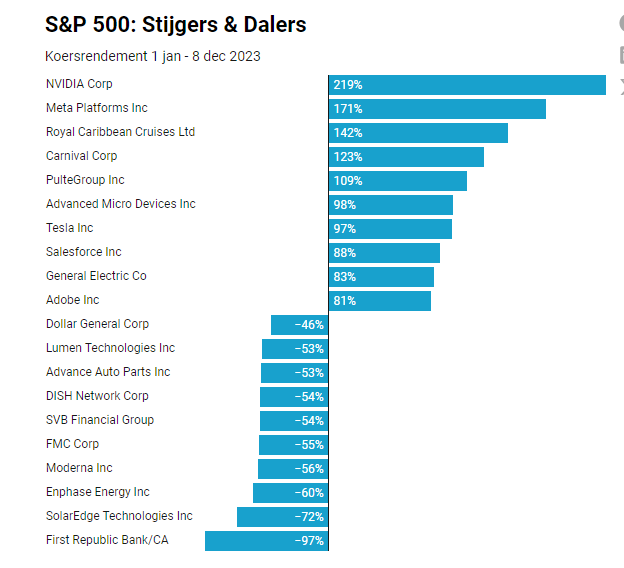 12/20/2023
16
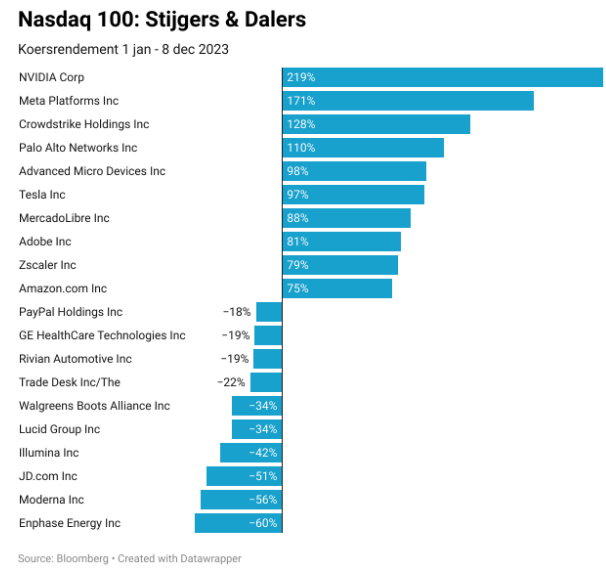 12/20/2023
17
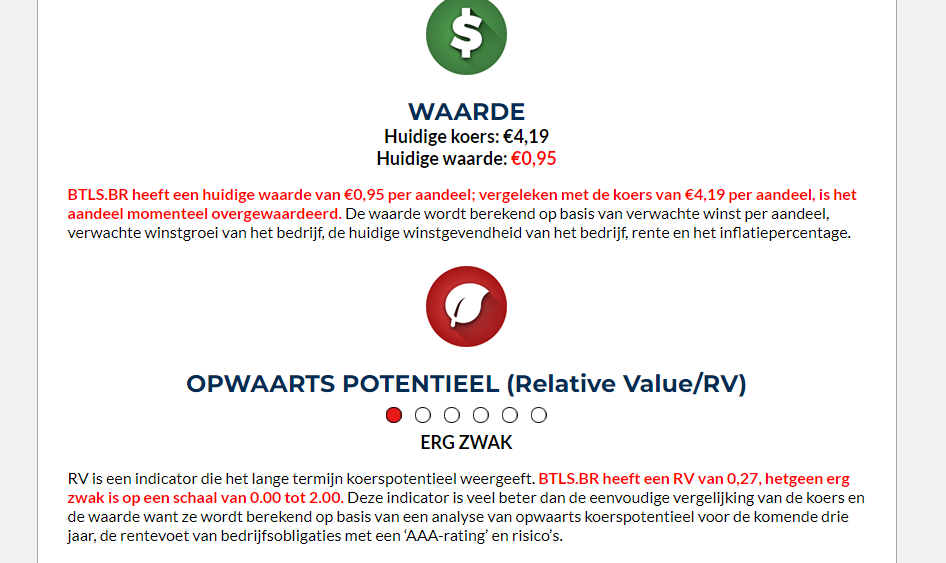 Biotalys de grootste stijger in brussel is fundamenteel nog geen 0,95 waard en noteert 4,89€,,,gevaarlijke speculanten
12/20/2023
18
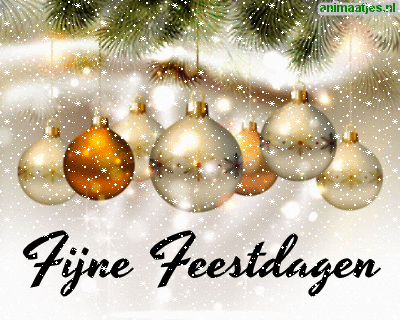 12/20/2023
19
12/20/2023
20
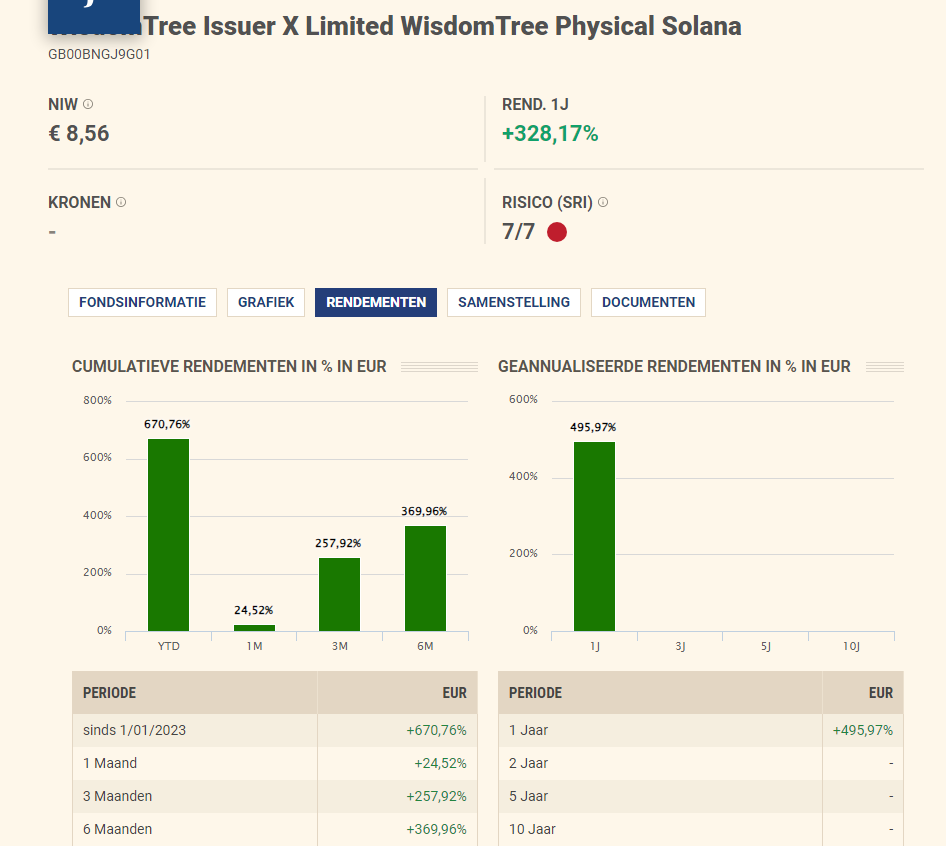 12/20/2023
21
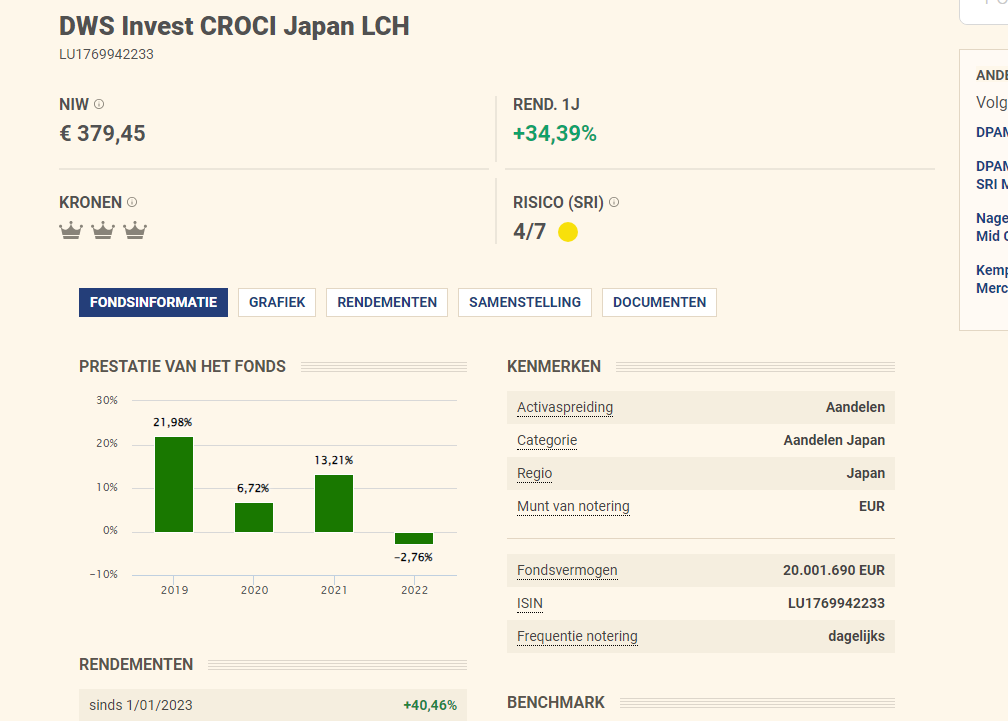 12/20/2023
22
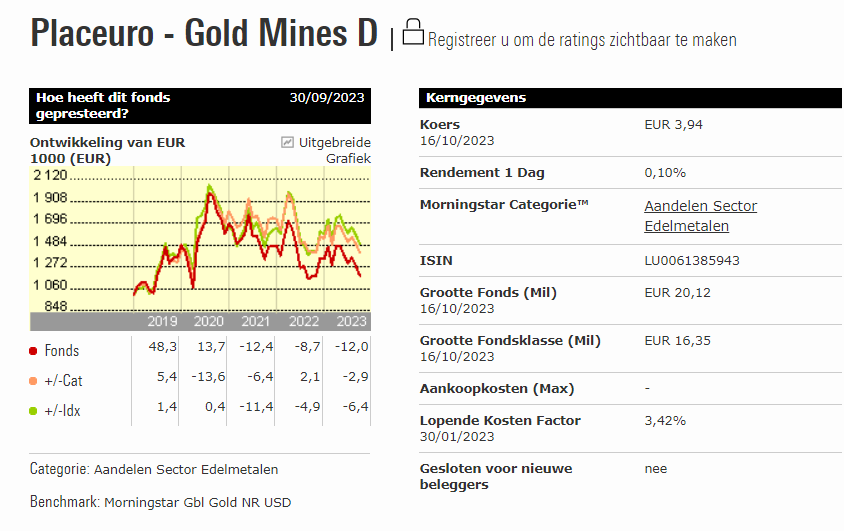 12/20/2023
23
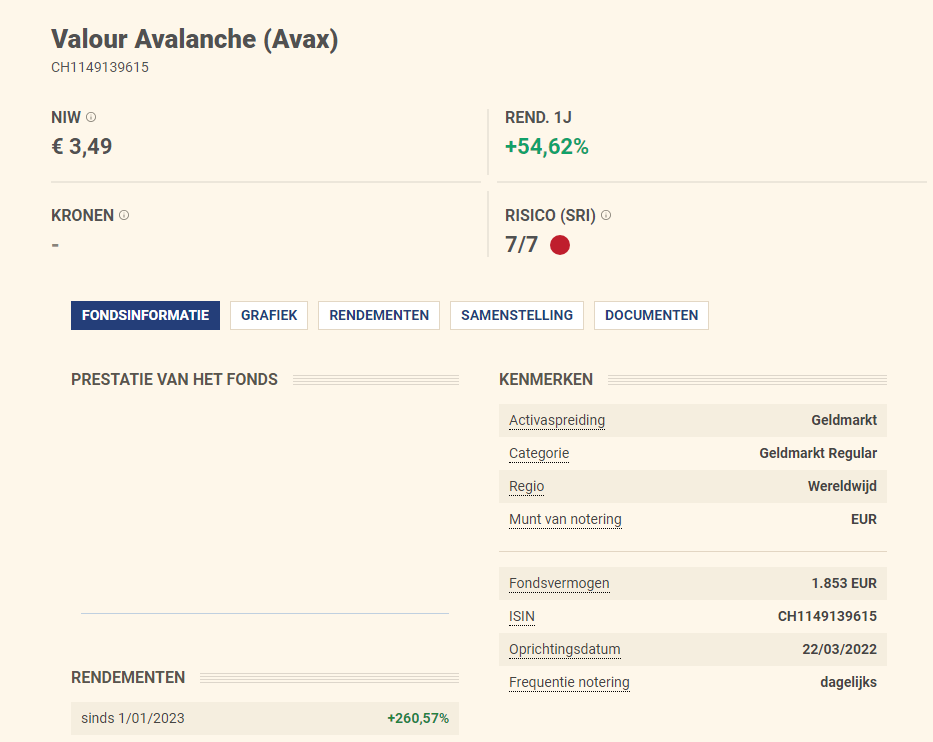 12/20/2023
24
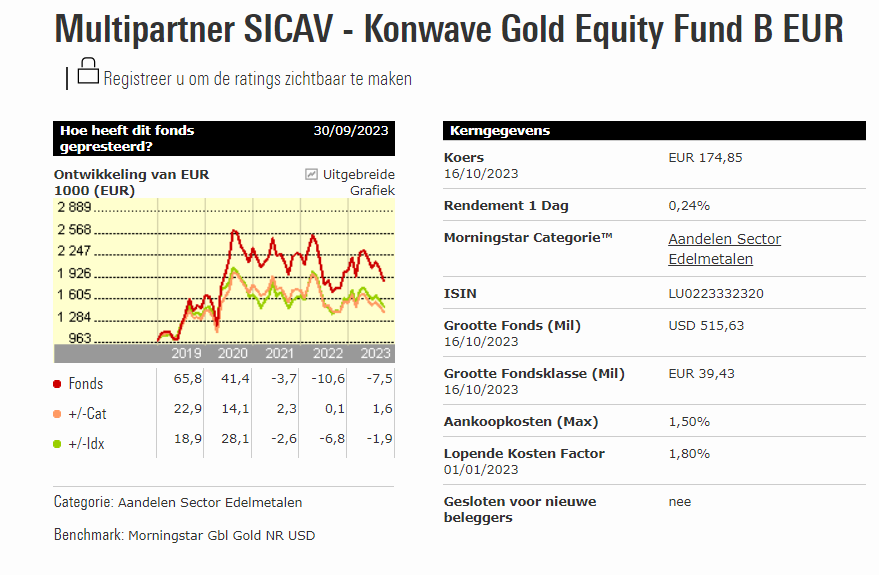 12/20/2023
25
Bedrijfsobligaties in €.
Selectie van emissie van euro-obligaties in verschillende munten
Courtasy by Goldwasser exchange ;luxembourg stock exchange
12/20/2023
26
18
20/02/16
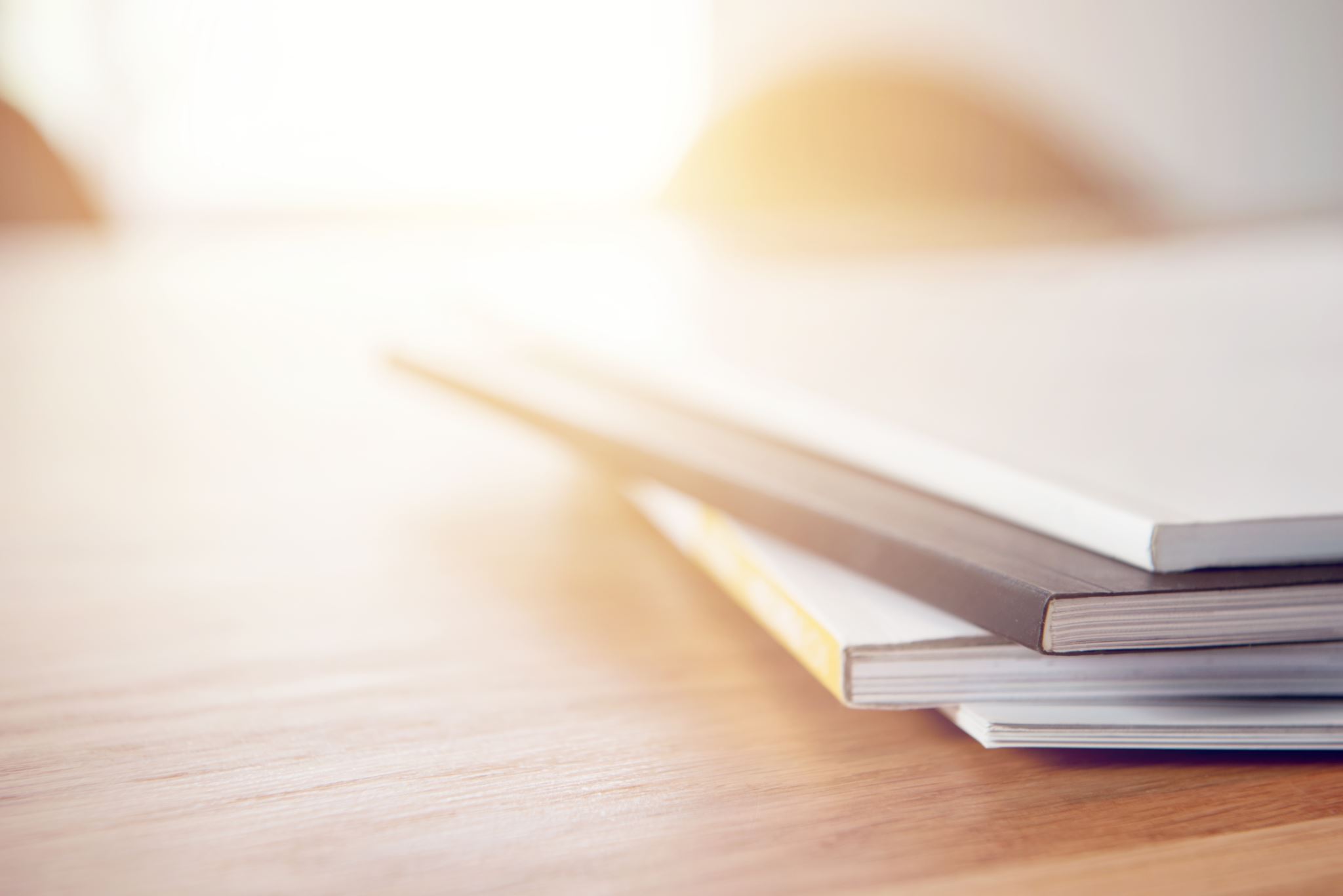 27
12/20/2023
Alle informatie binnen
Opgelet een koersdoel is een hypothetische cijfer dat wij naar voor
schuiven als streefdoel maar daarom niet altijd bereikt zal worden!!
Let op al uw aankopen en verkopen steeds te bespreken met je adviseur
12/20/2023
28
23
Onze koop-
signalen
Beste aandelen op europese beurzen
12/20/2023
29
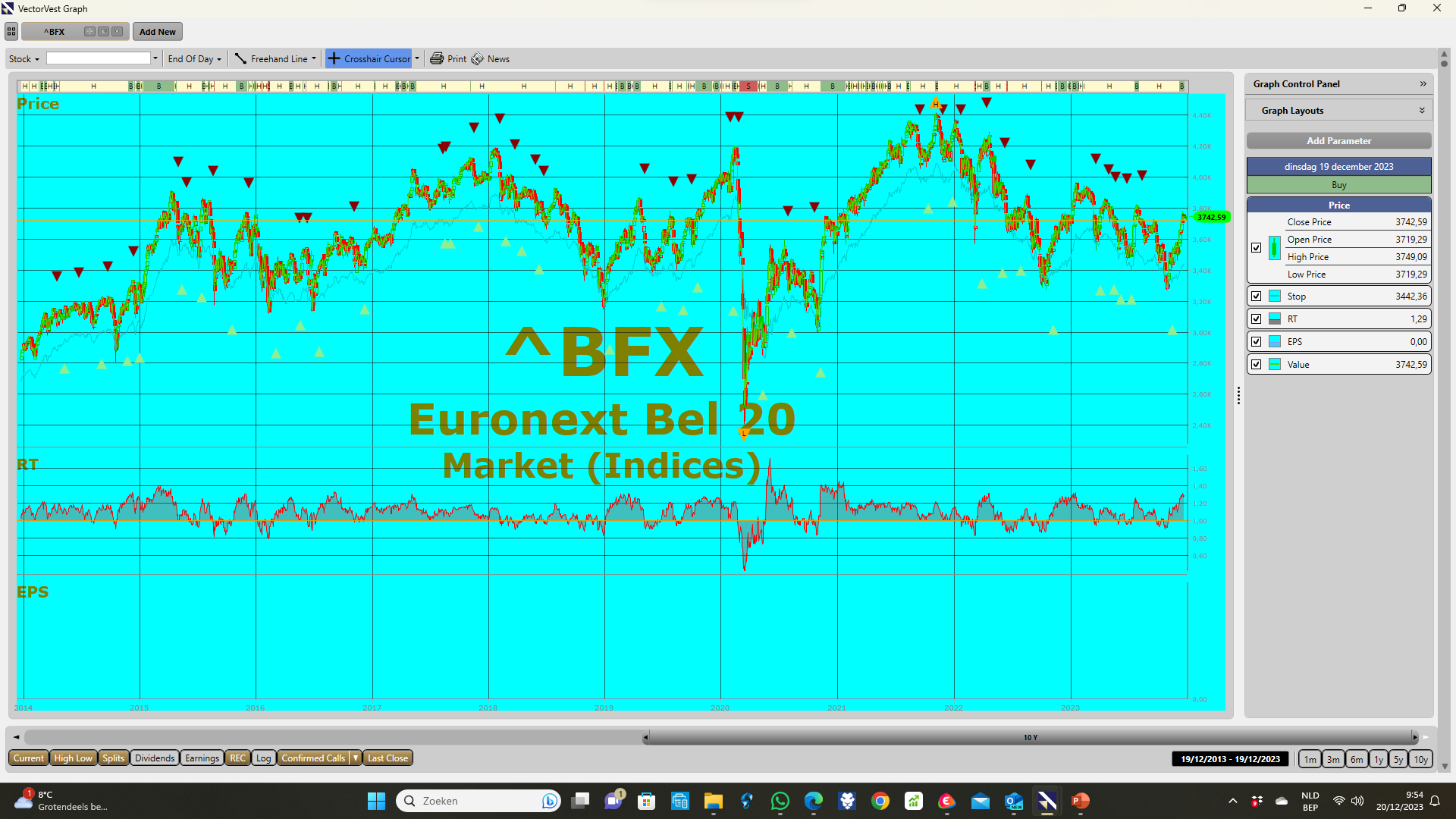 Positief momentum op brusselse beurs
12/20/2023
30
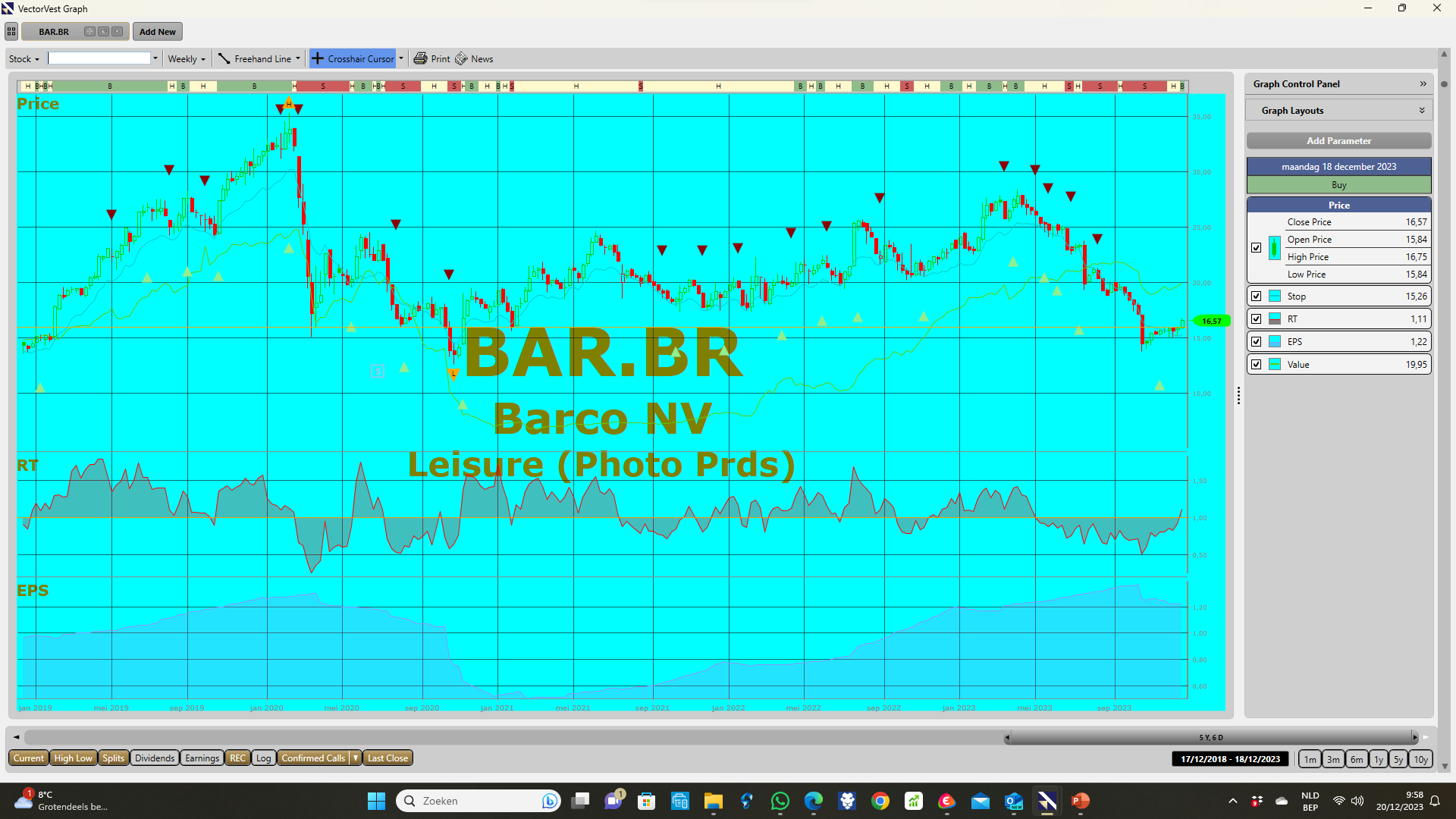 12/20/2023
31
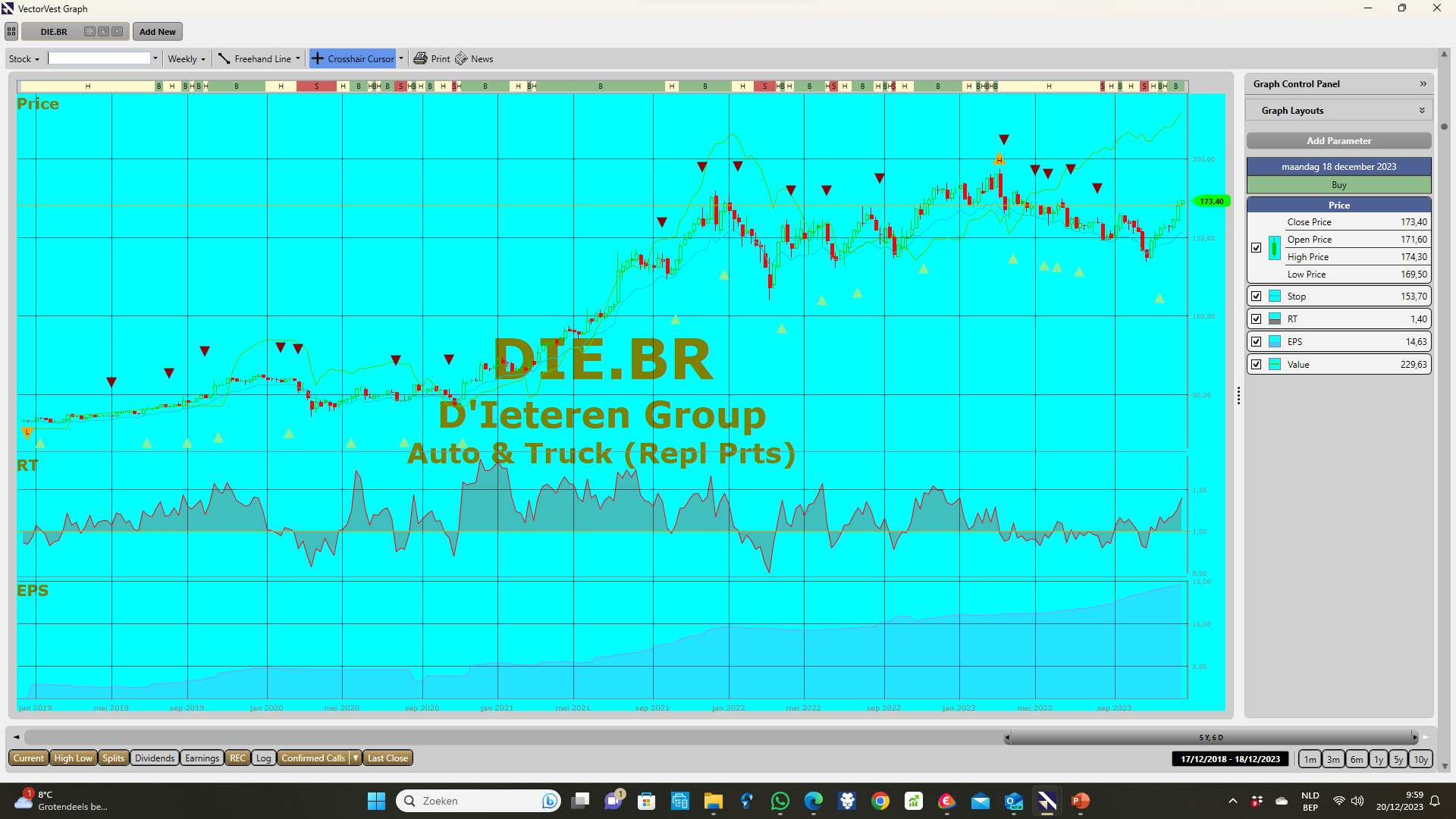 12/20/2023
32
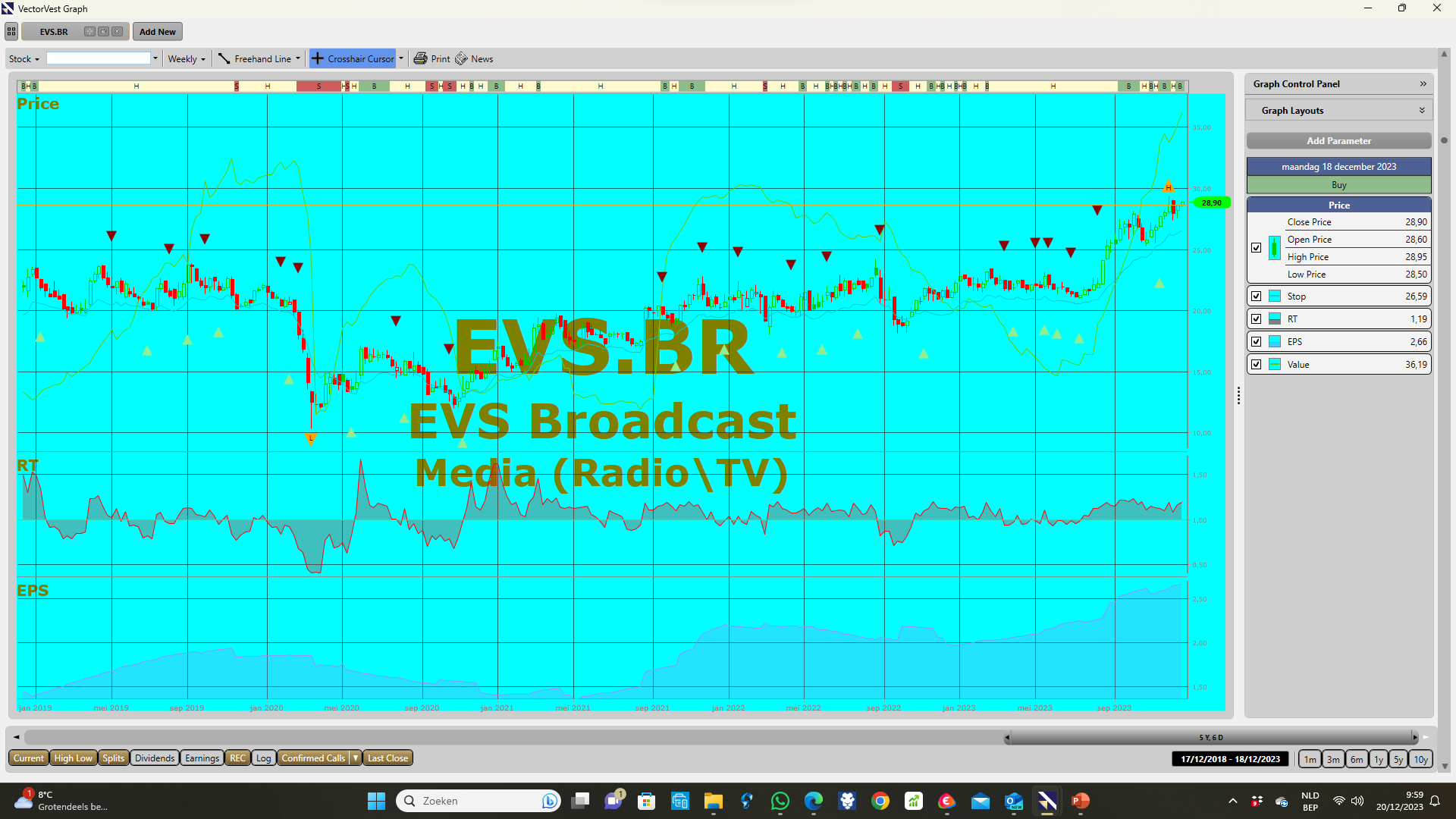 12/20/2023
33
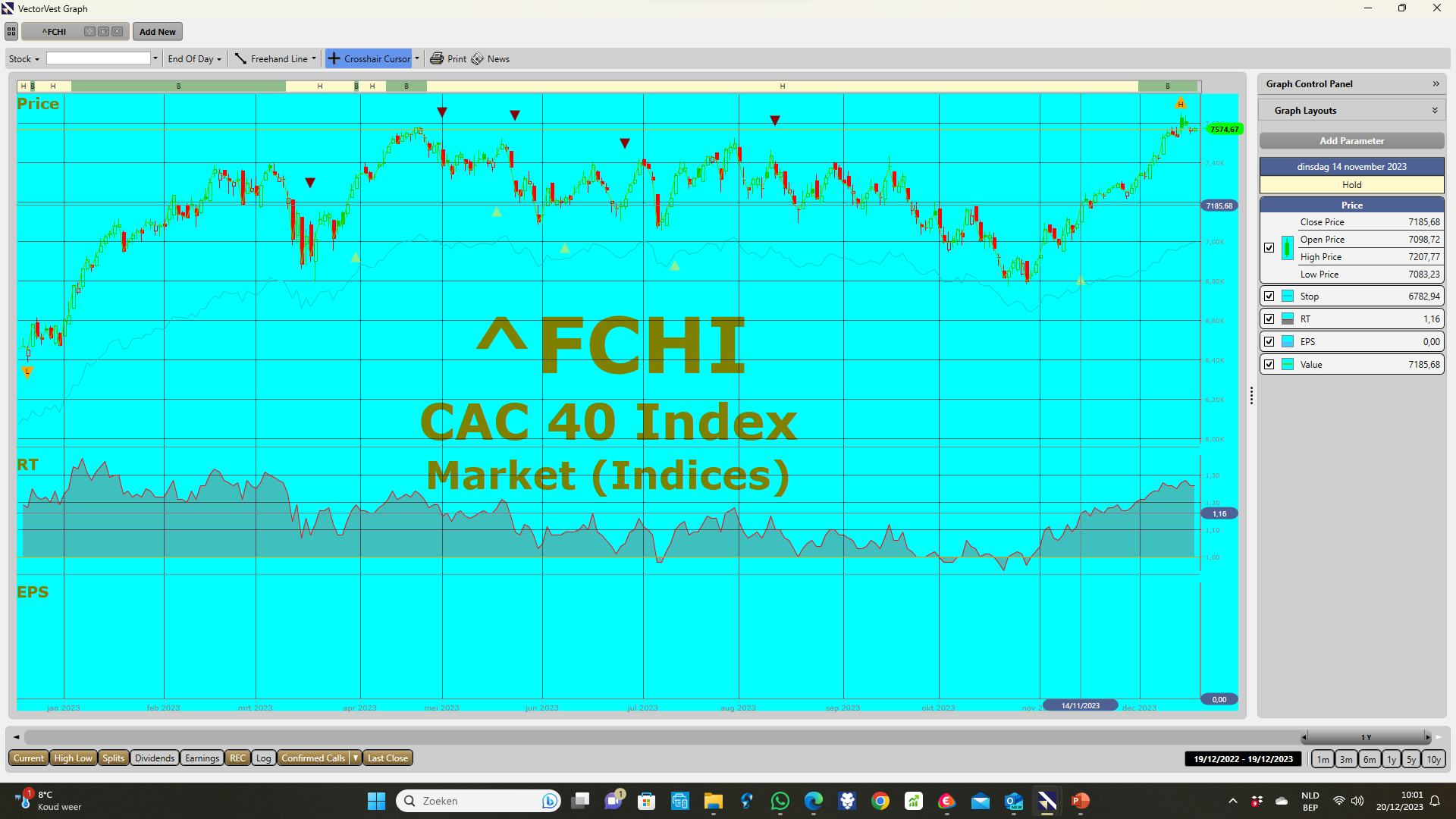 Parijs heeft een positief momentum
12/20/2023
34
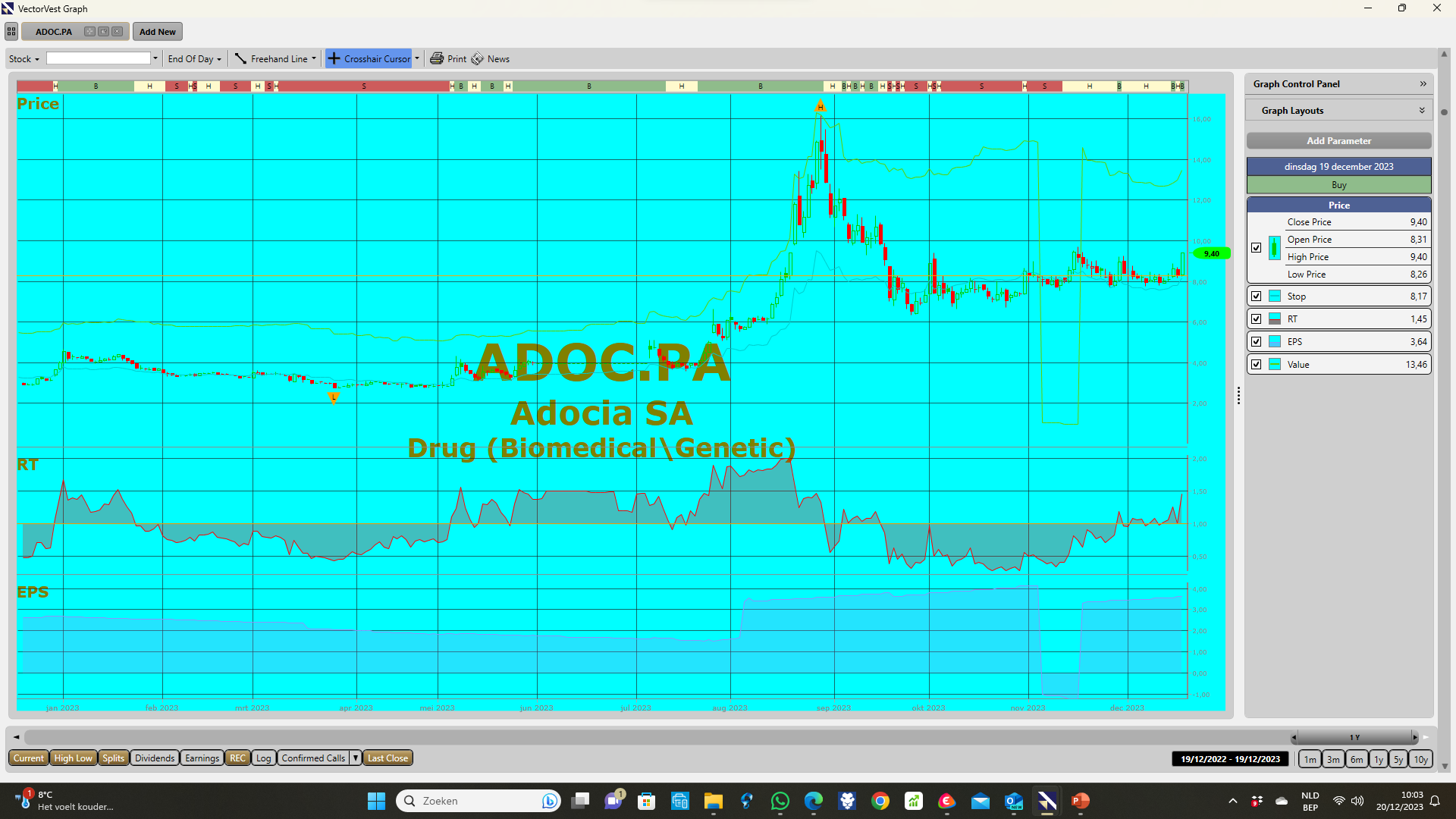 12/20/2023
35
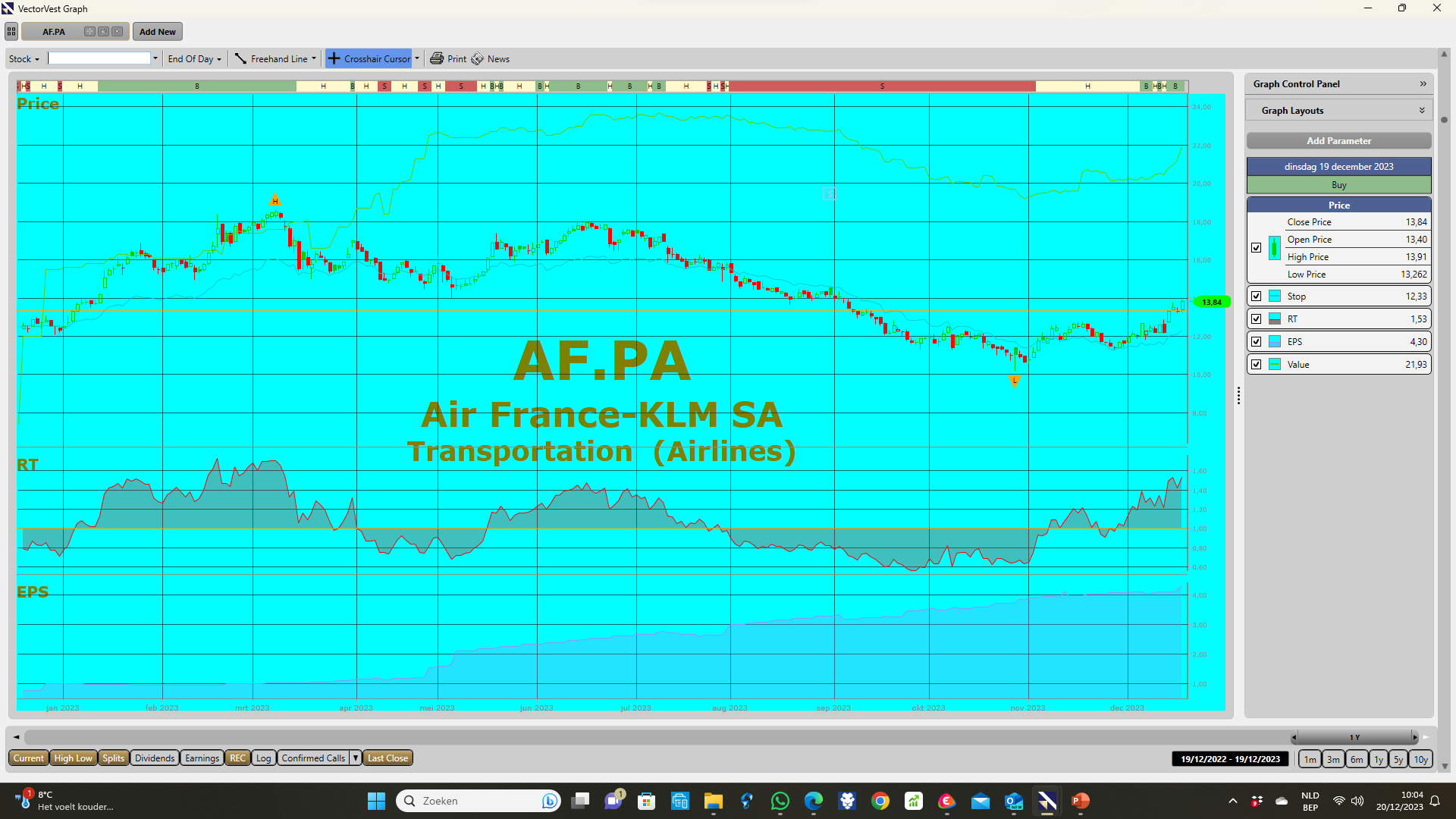 12/20/2023
36
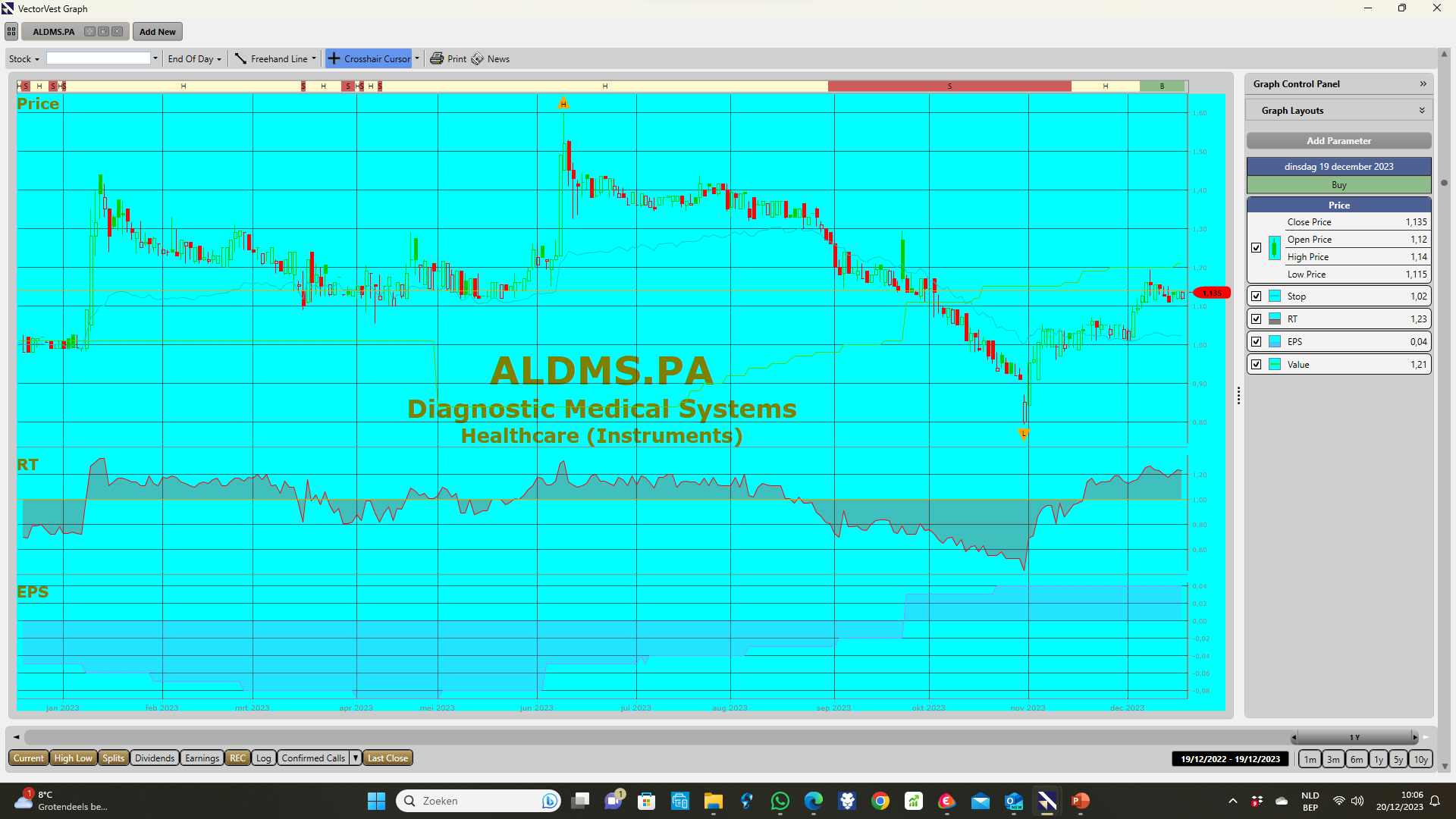 12/20/2023
37
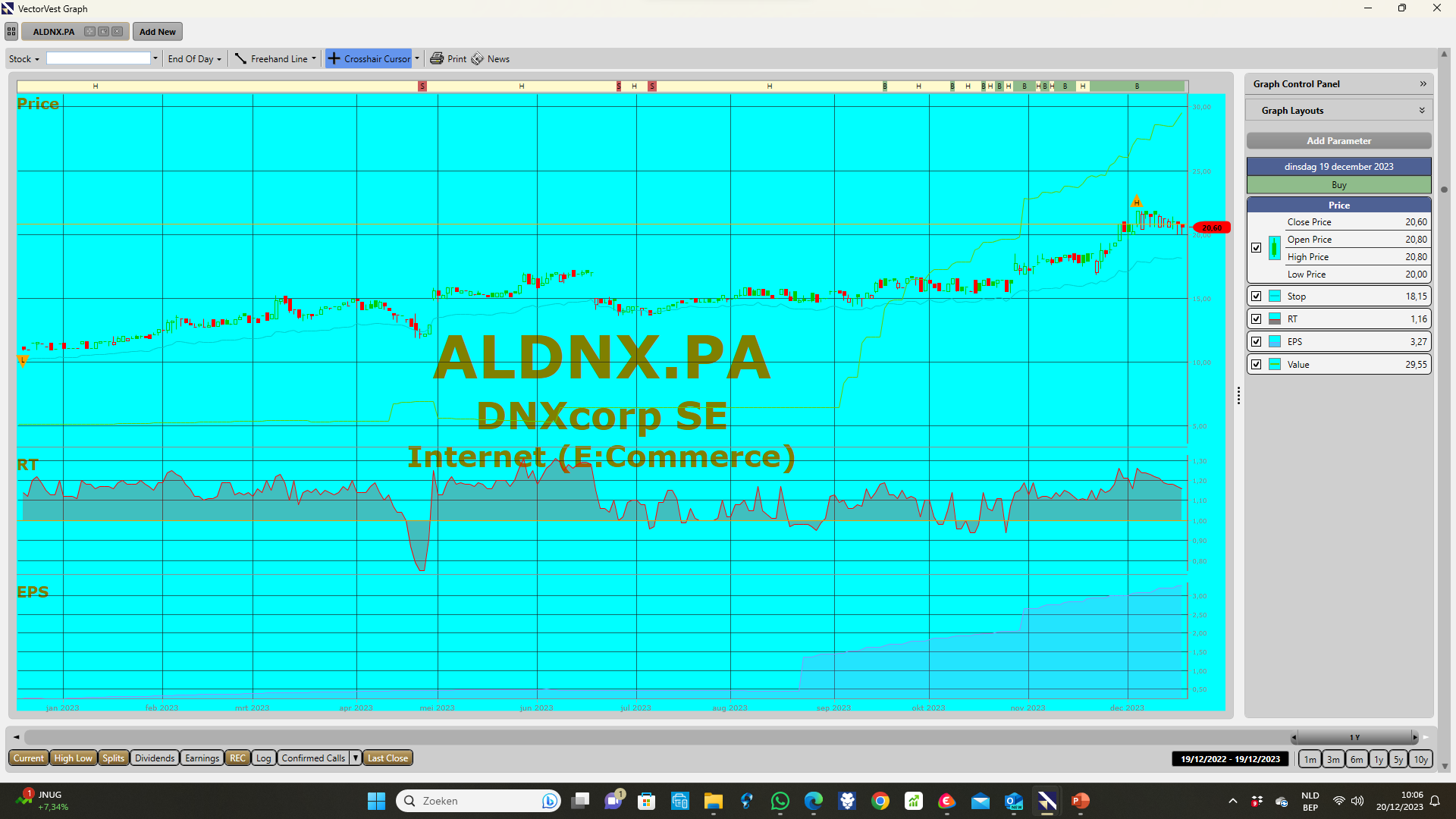 12/20/2023
38
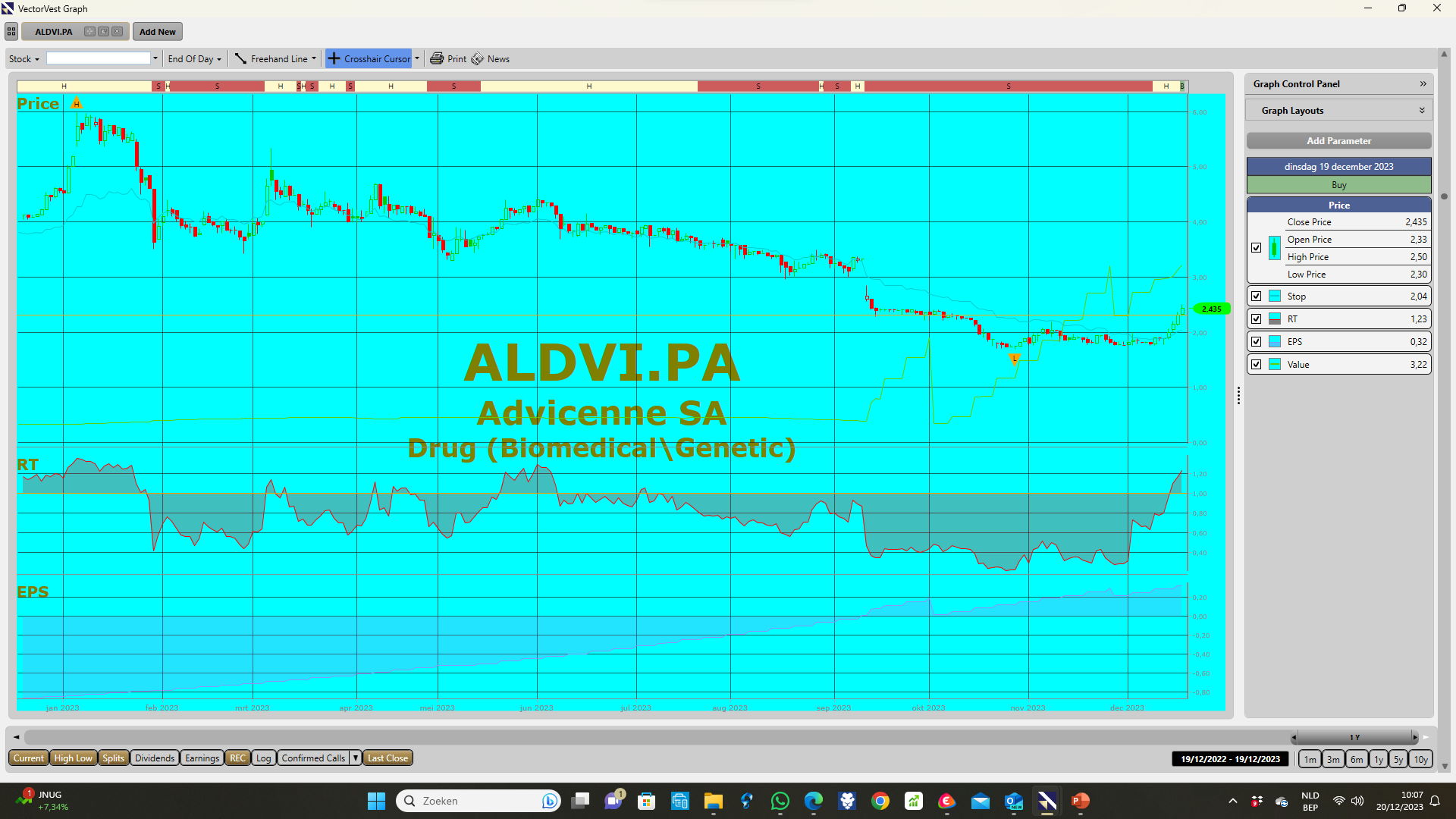 12/20/2023
39
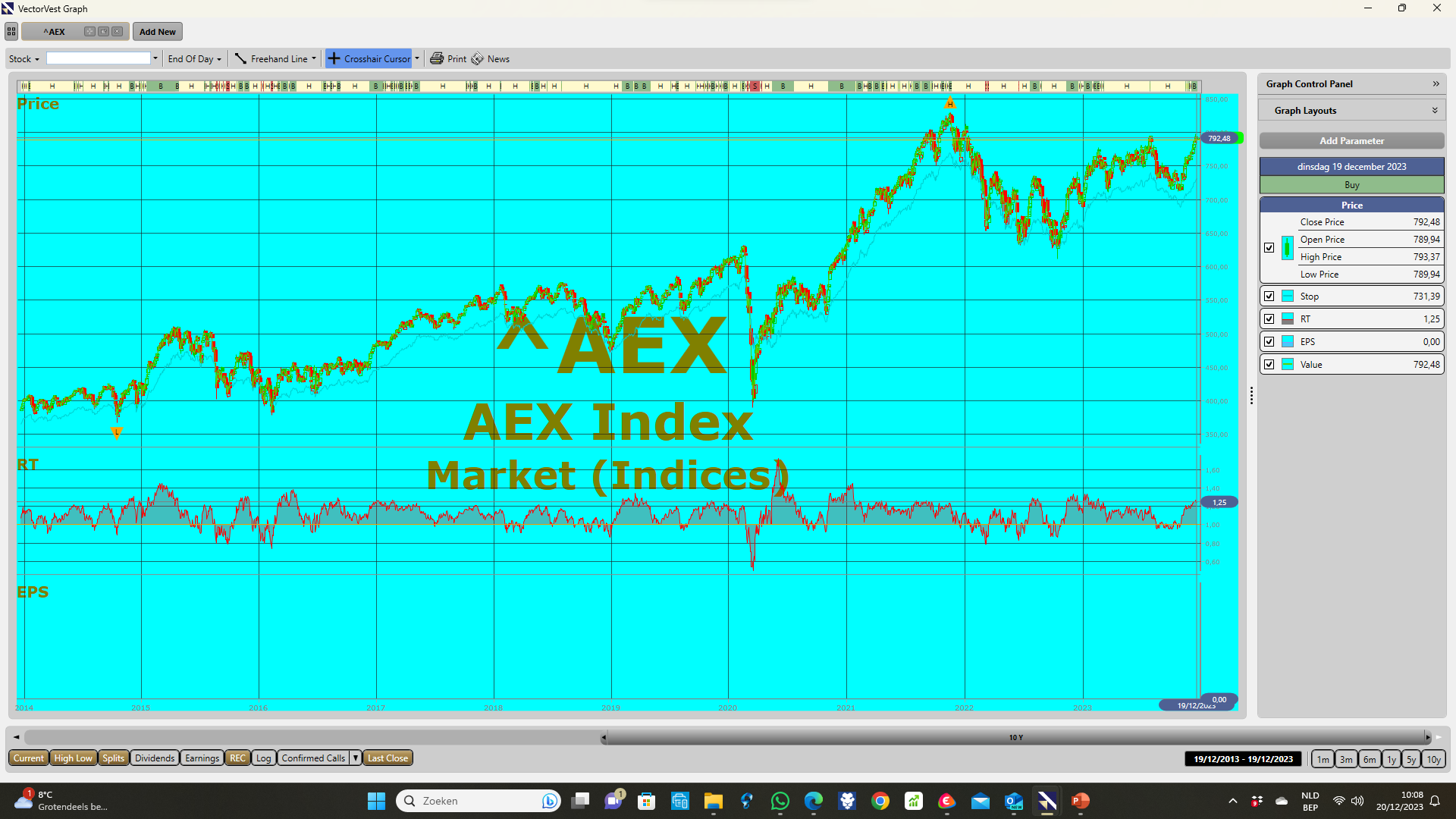 Amsterdam in koopzone
12/20/2023
40
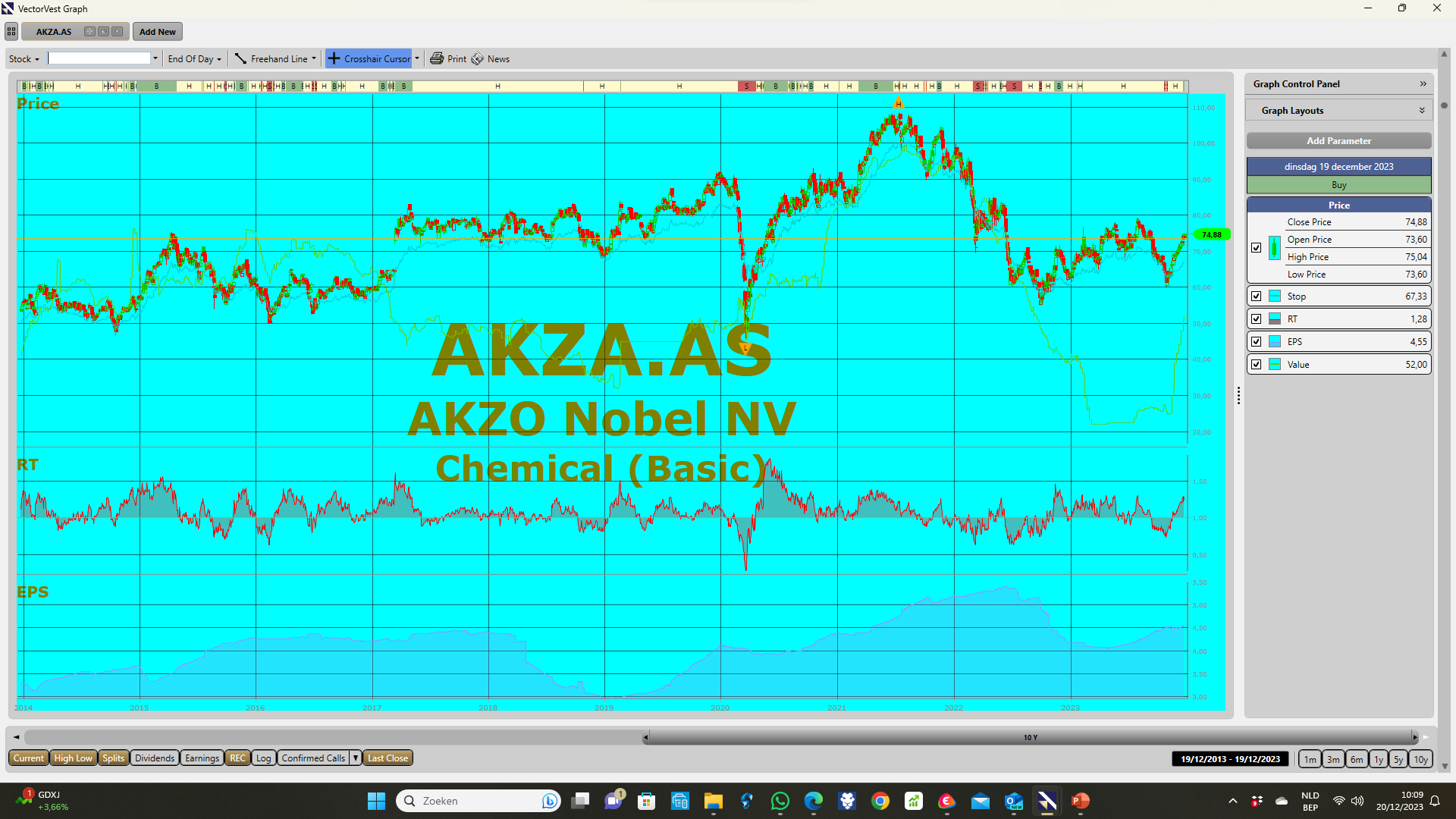 12/20/2023
41
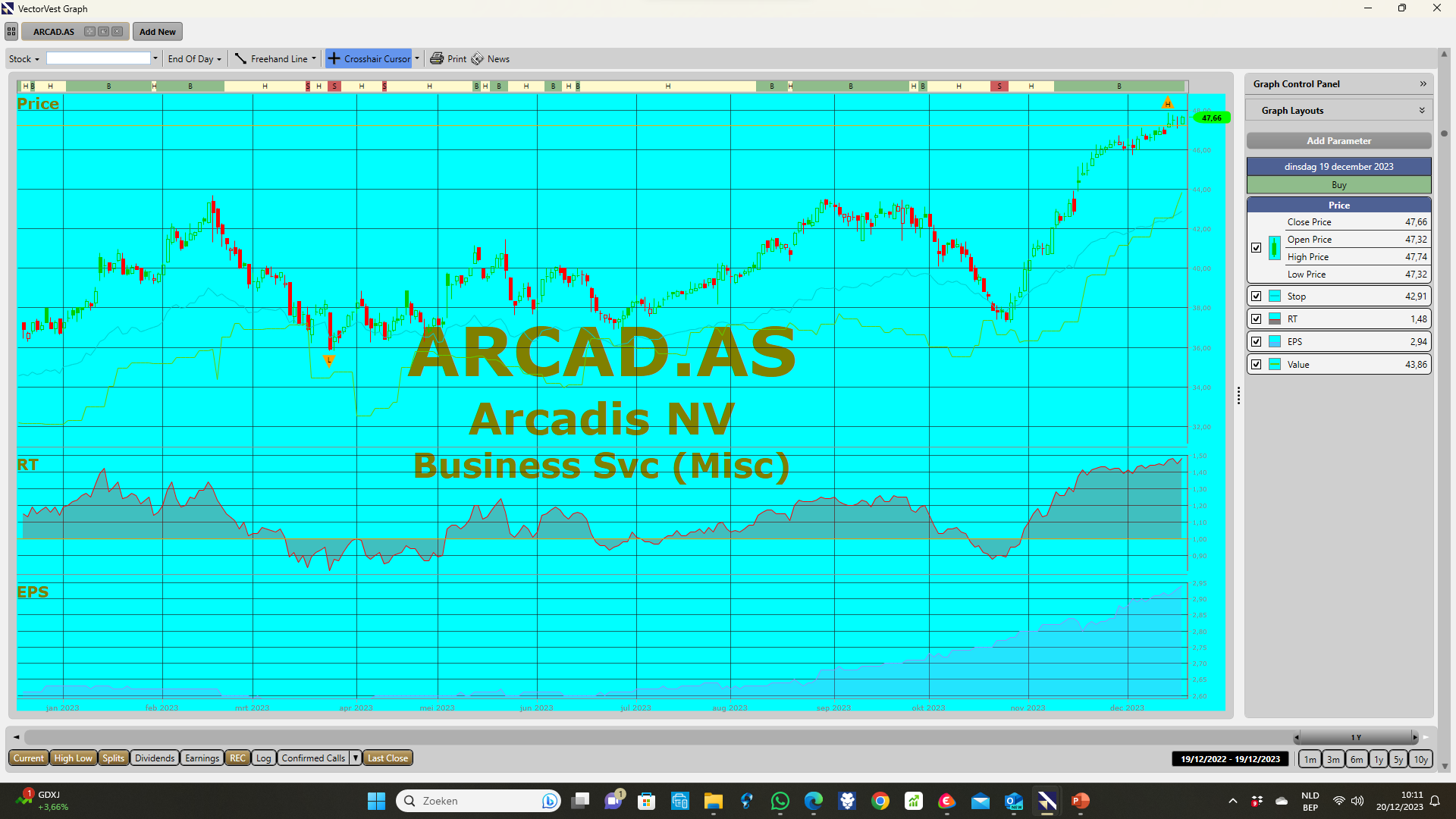 12/20/2023
42
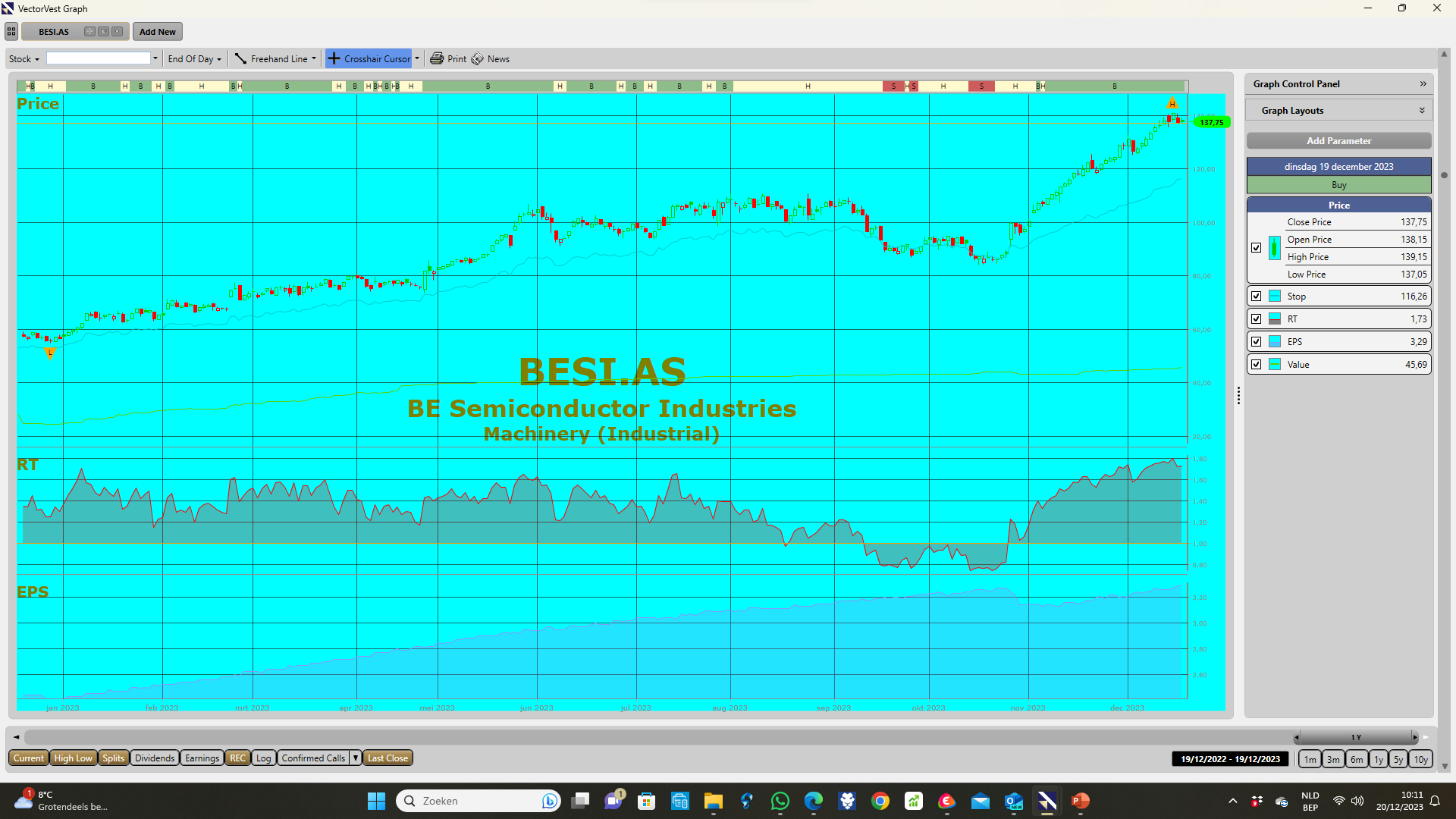 12/20/2023
43
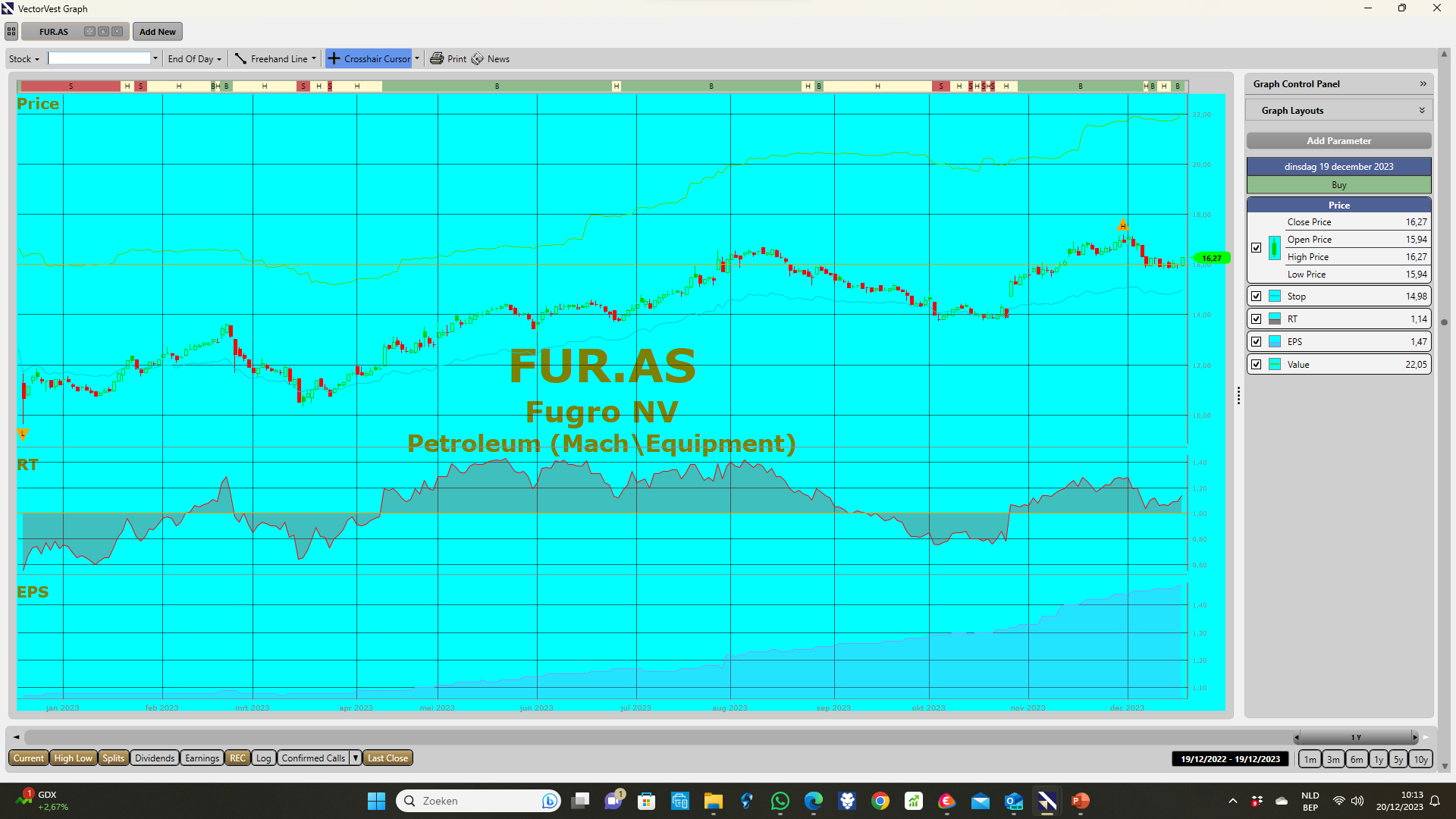 12/20/2023
44
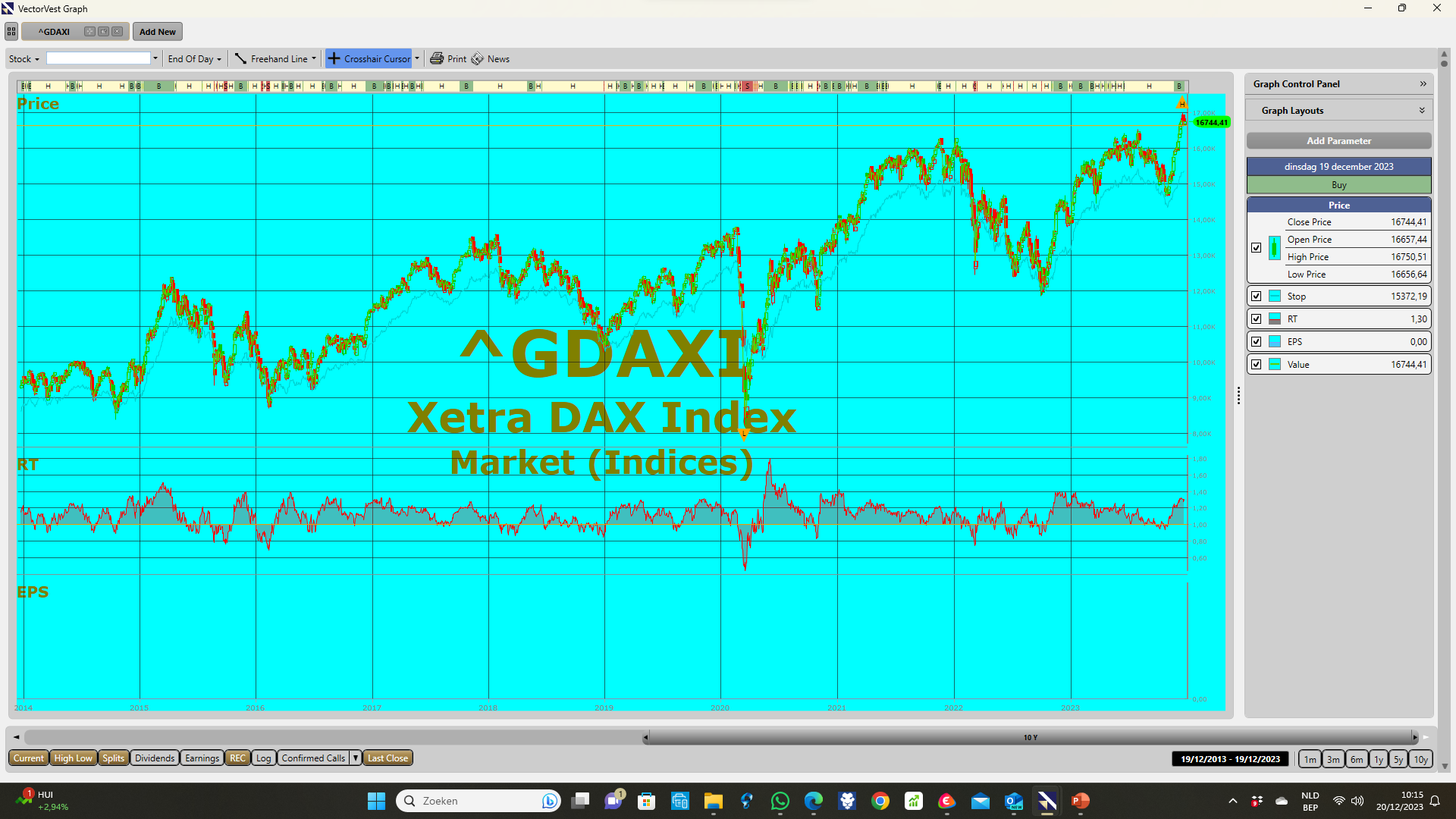 Frankfurt koopzone
12/20/2023
45
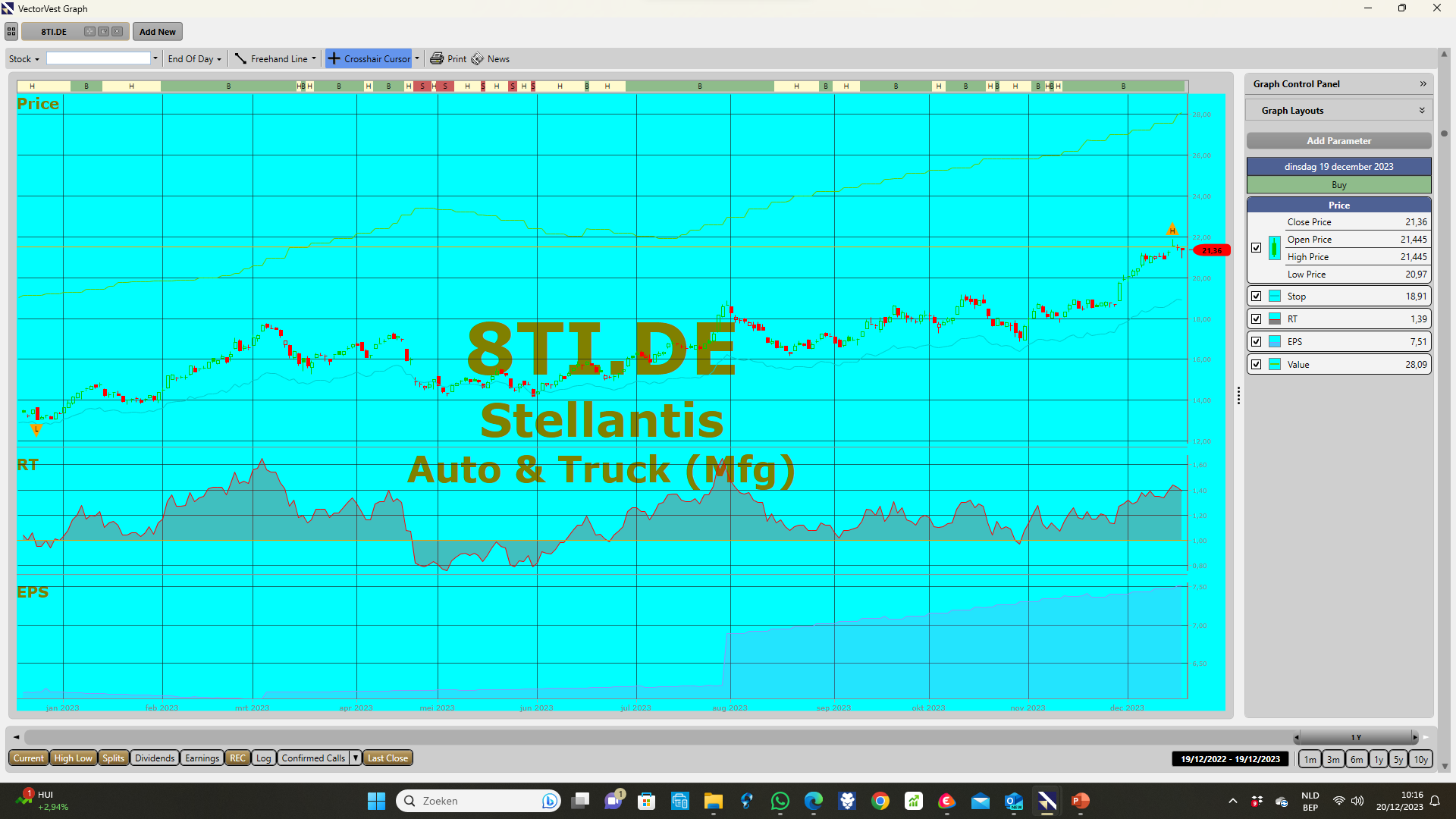 12/20/2023
46
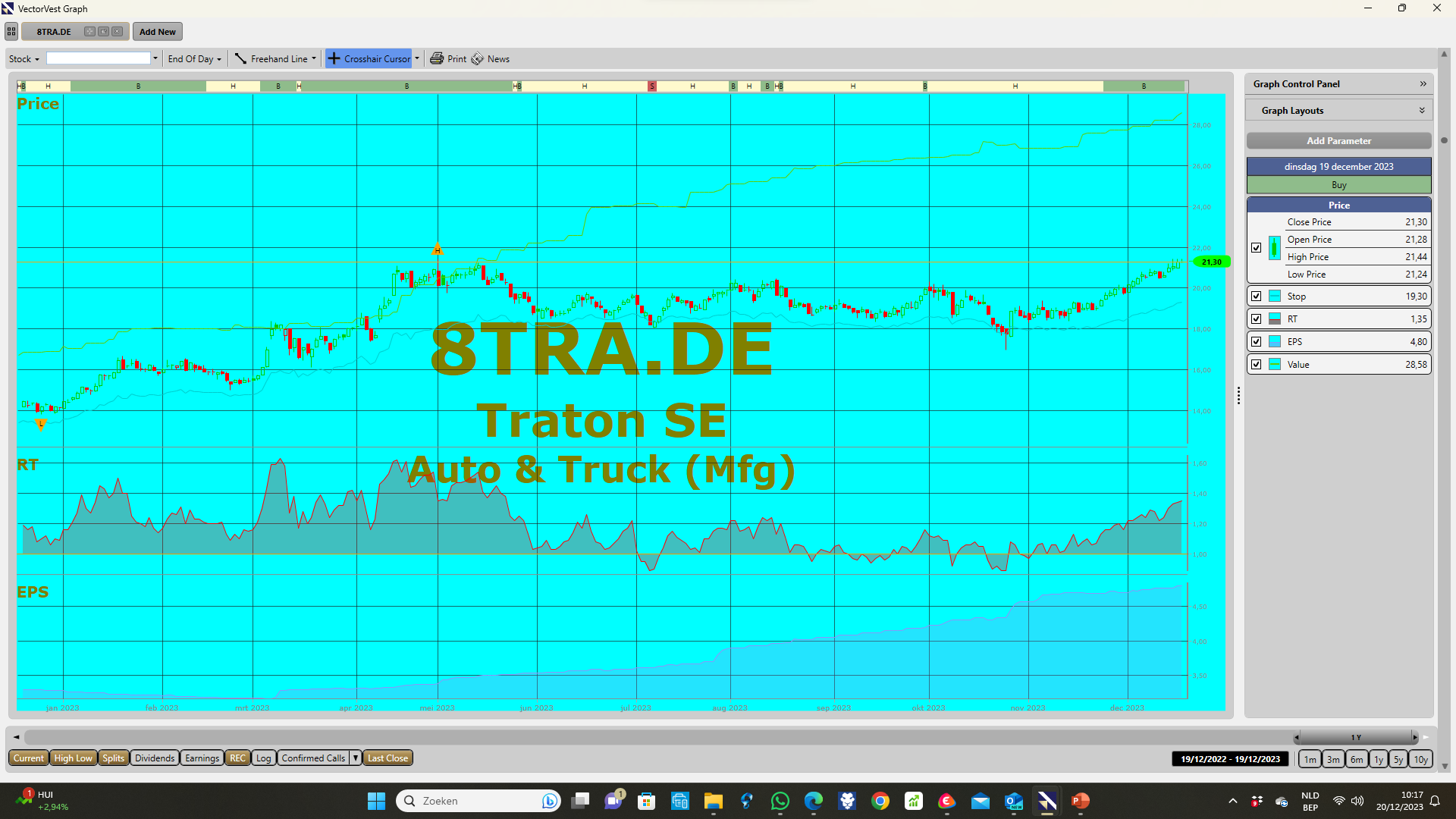 12/20/2023
47
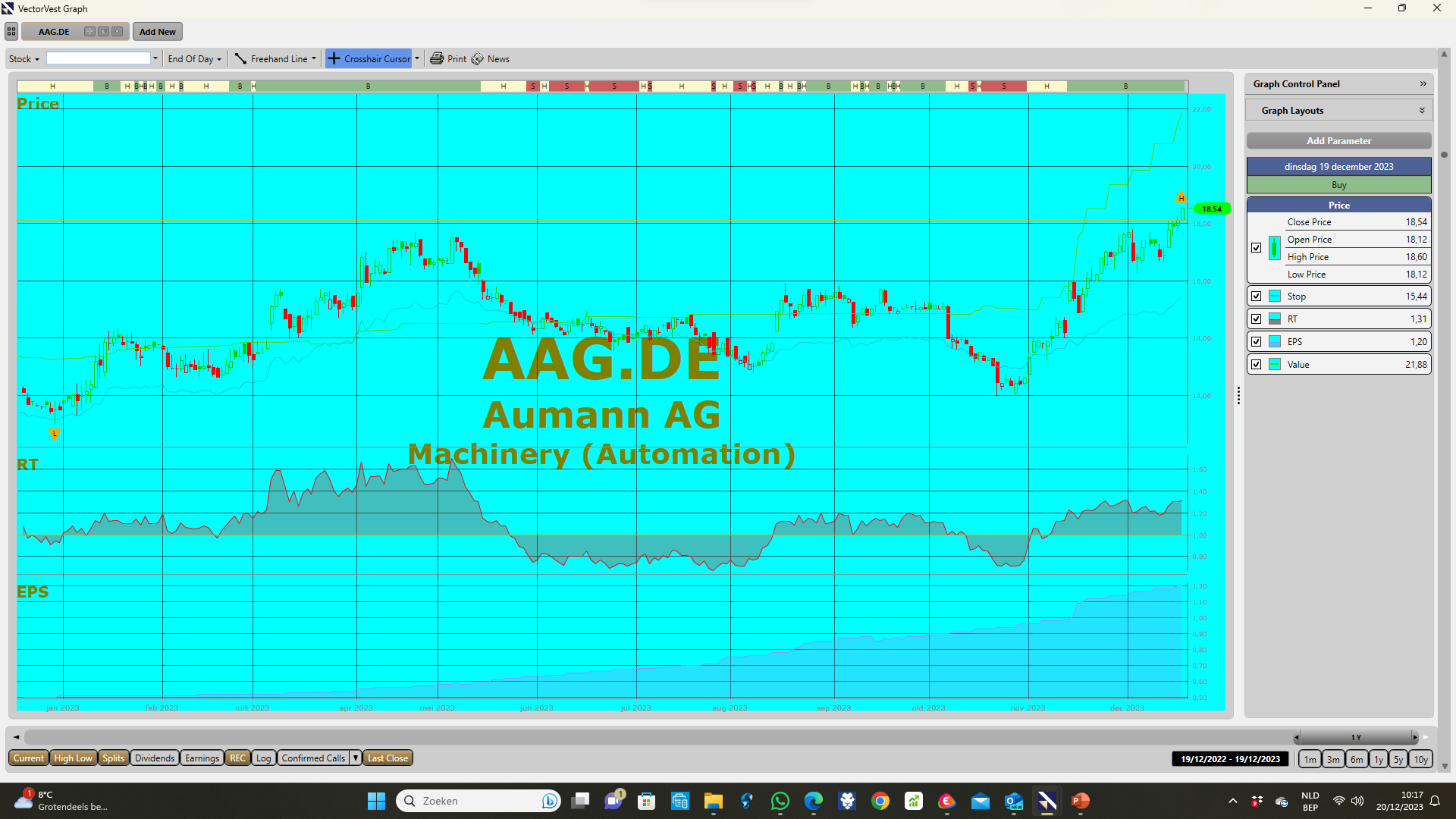 12/20/2023
48
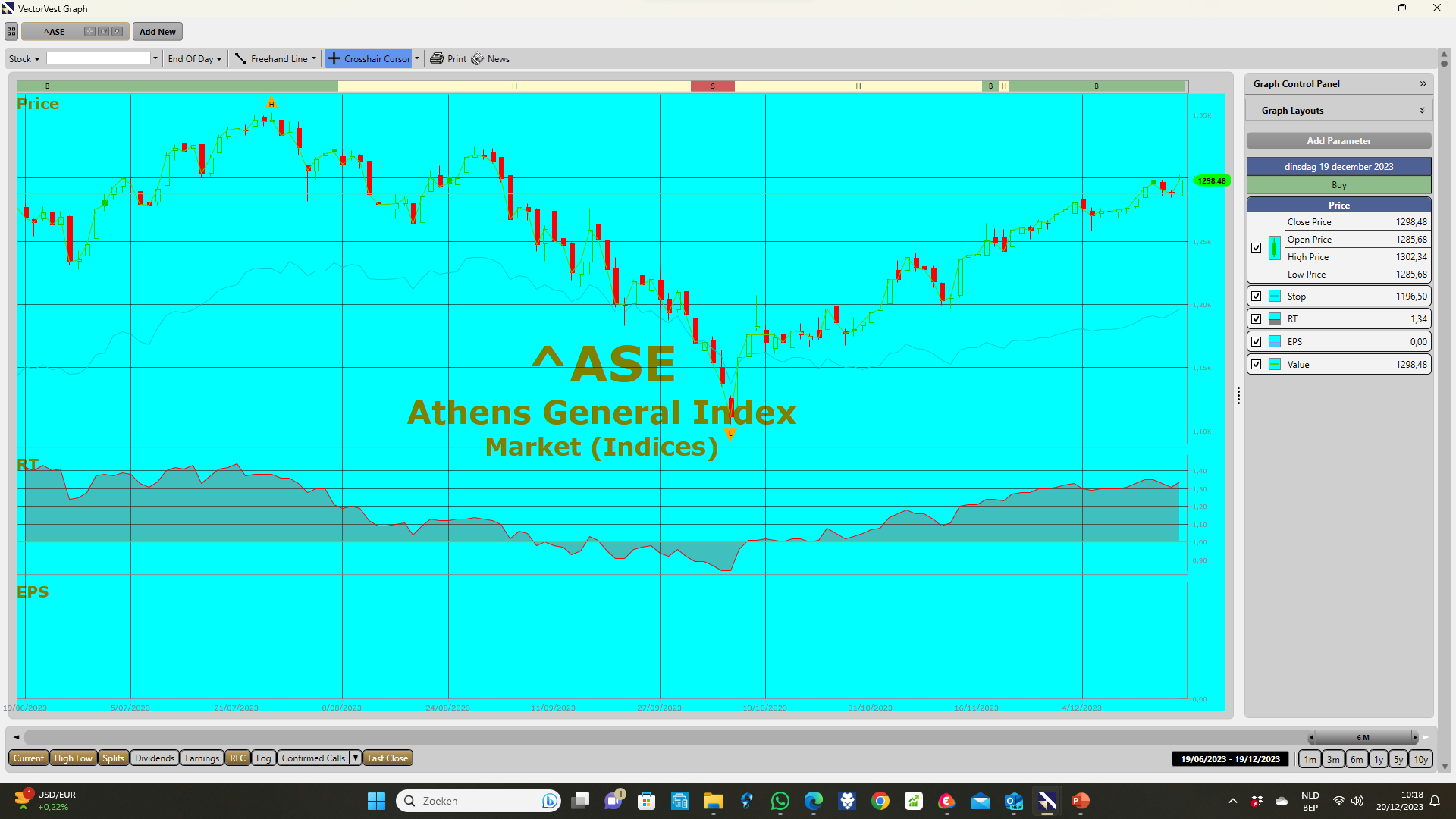 Athene koopzone
12/20/2023
49
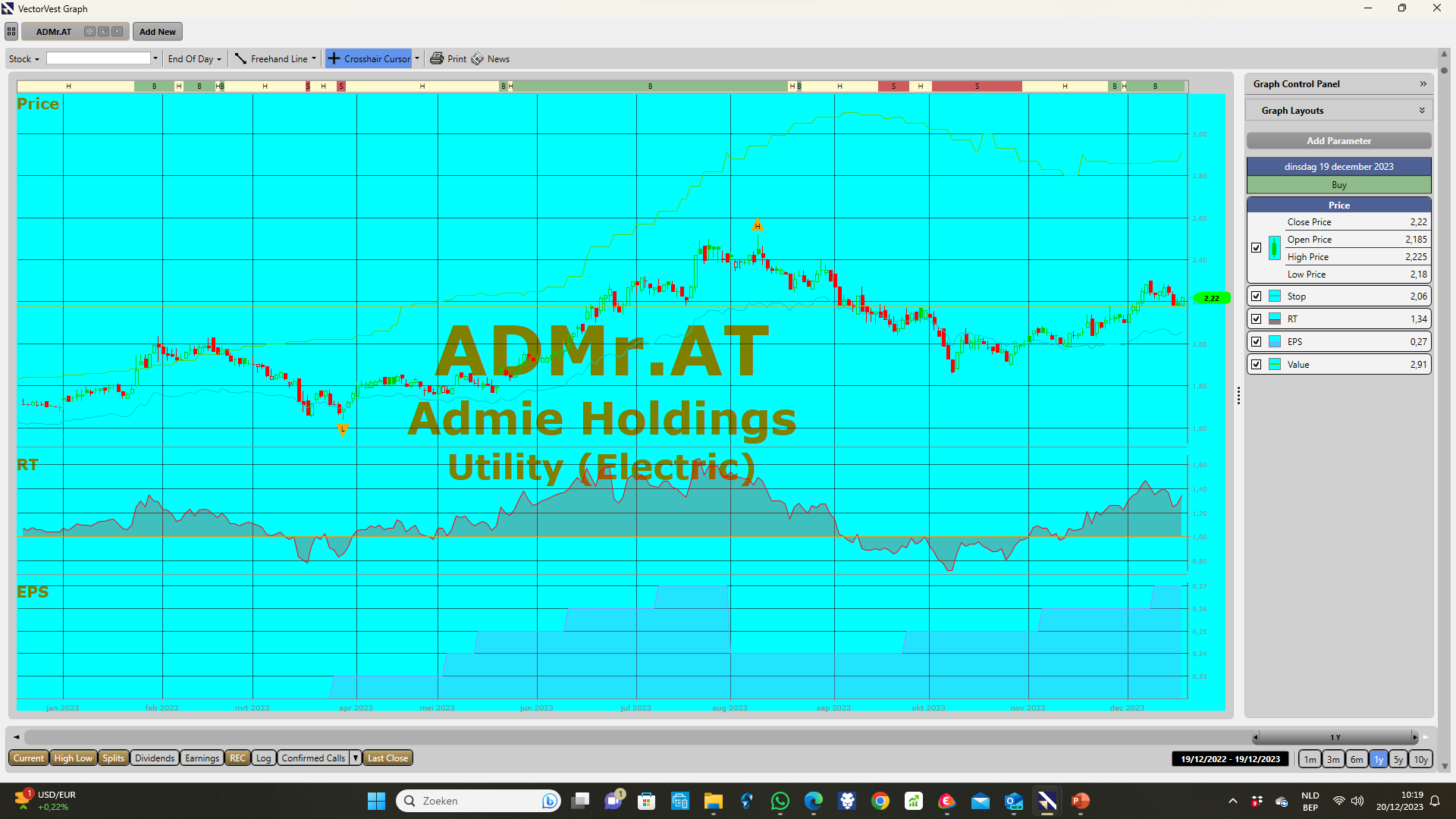 12/20/2023
50
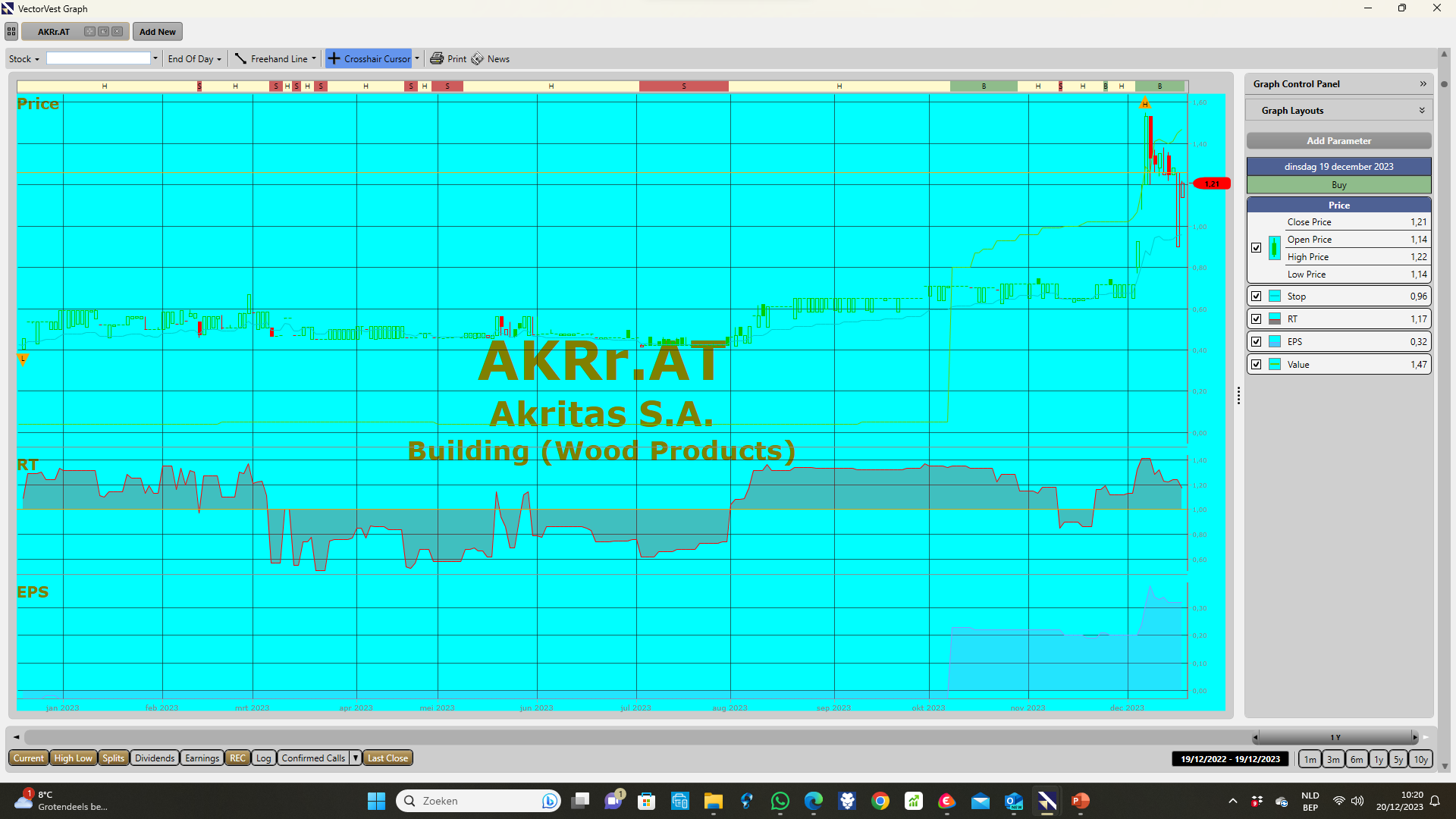 12/20/2023
51
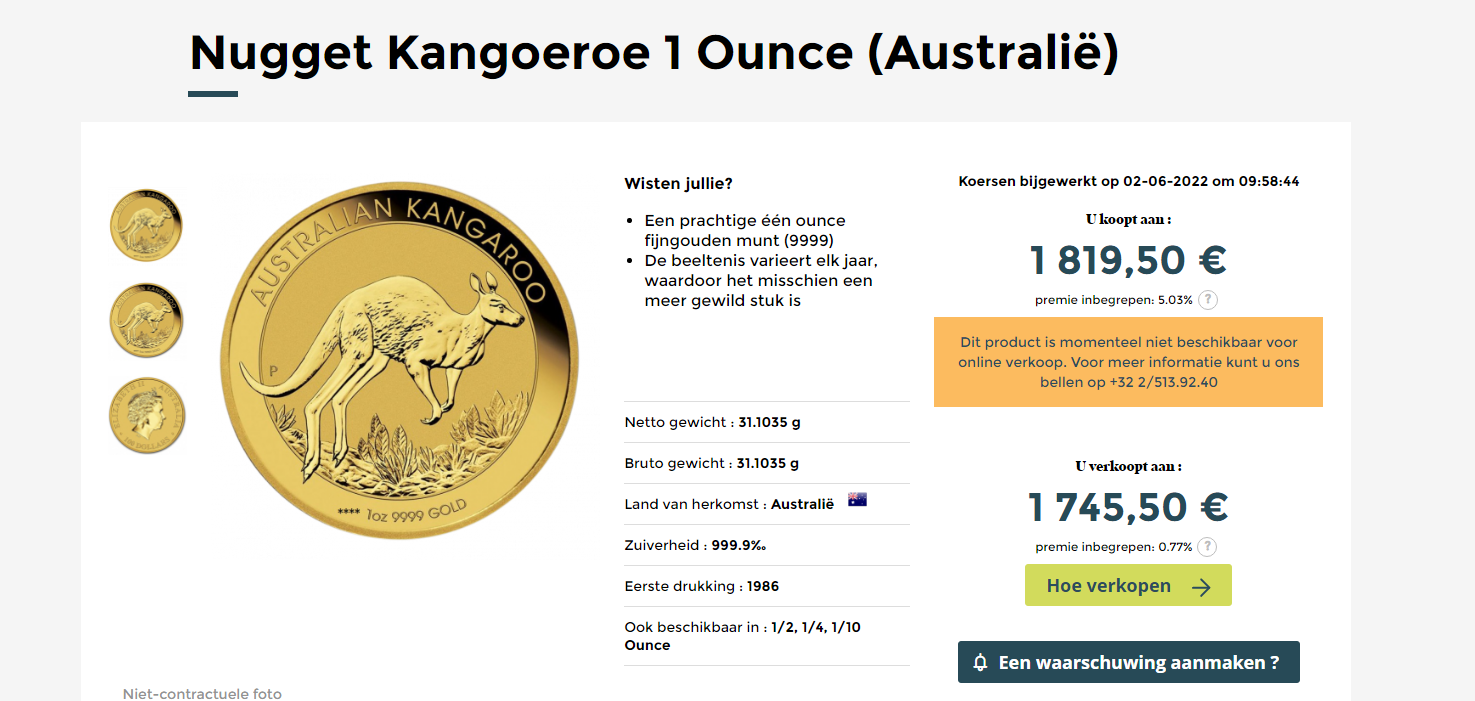 Markt is in verkoopzone dus zeker niet kopen op usa
12/20/2023
52
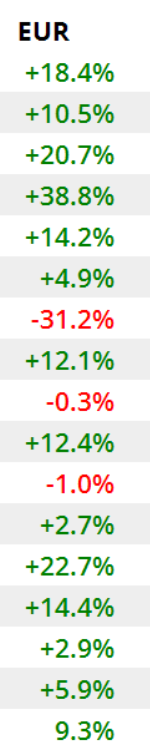 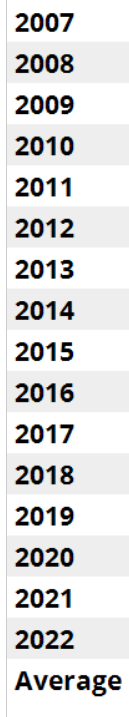 HOE KAN MEN ZICH BESCHERMEN TEGEN DEFLATIE OF KOOPKRACHTCRASH ??
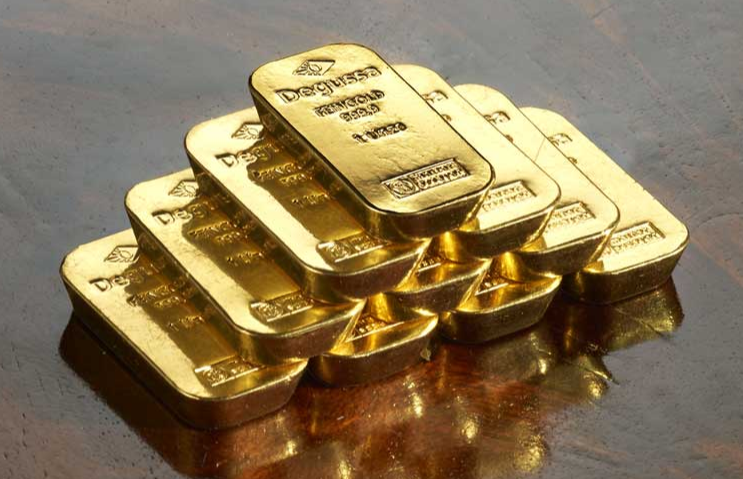 53
12/20/2023
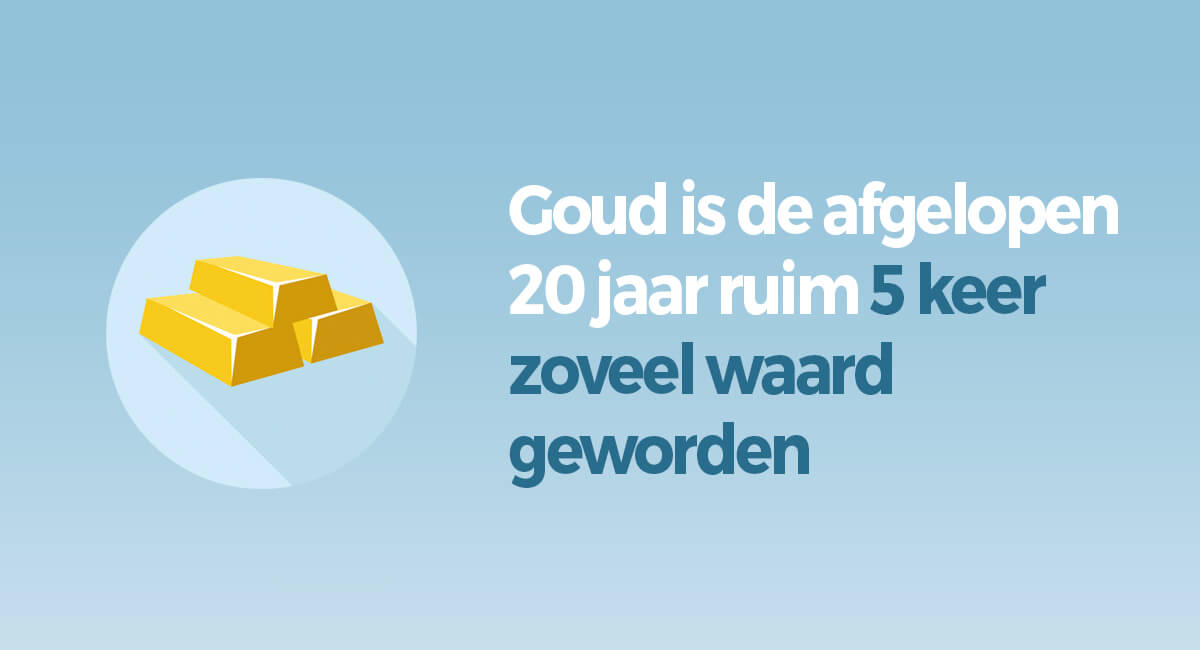 Je kan reeds in goud beleggen vanaf 400 €
54
12/20/2023
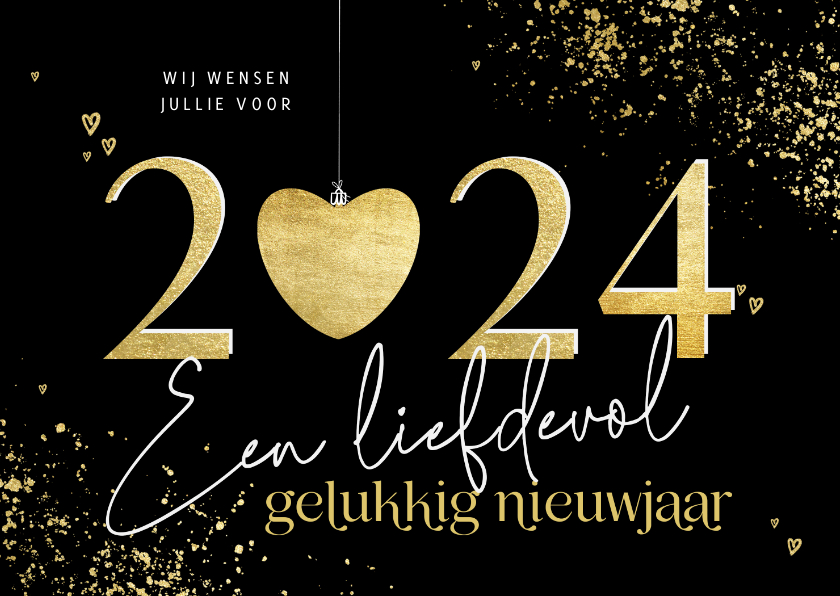 12/20/2023
55